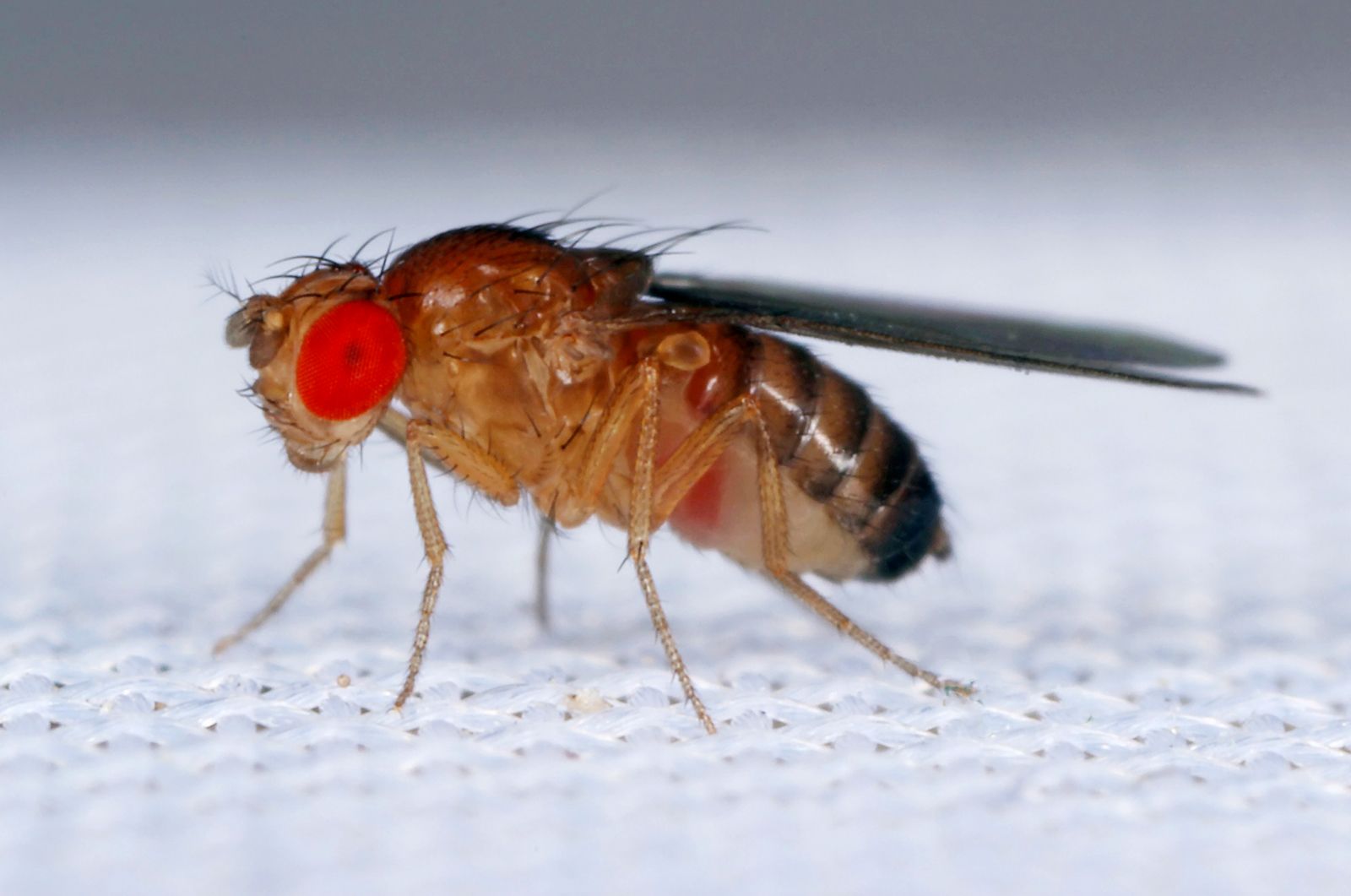 Chromosomy  Drosophila
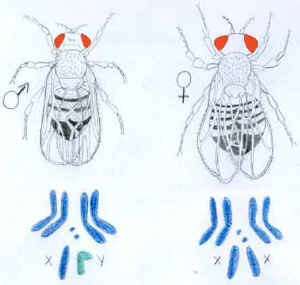 3 páry autosomů
samečci a samičky 
    se liší v pohlavních 
    chromosomech

samečci XY

samičky XX
Drosophila melanogaster
Drosophila melanogaster : životní cyklus
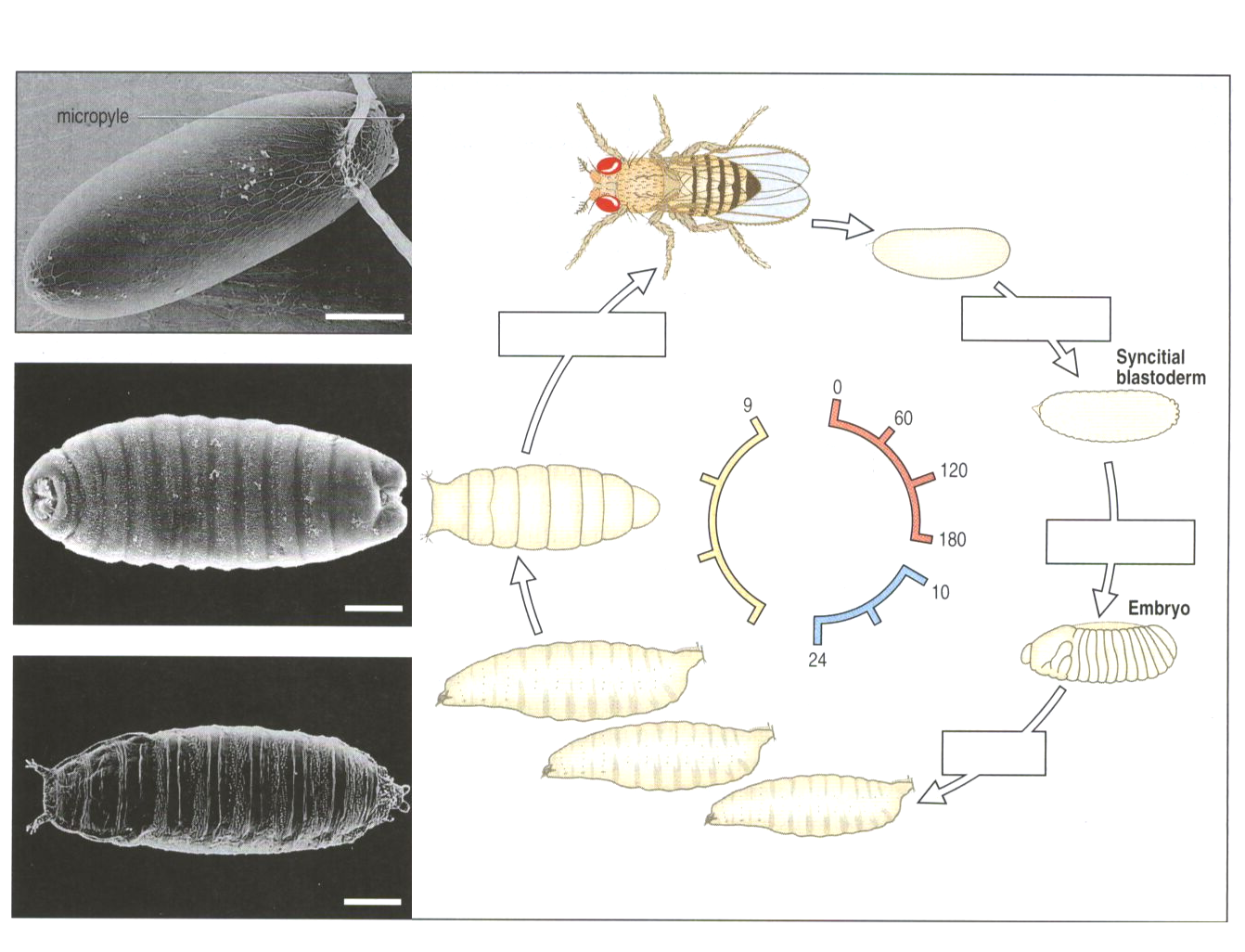 dospělec
oplozené vajíčko
rýhování
metamorfóza
kukla
minut
          po
   oplození
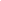 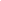 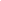 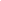 dny
gastrulace
hodin po 
oplození
6
3.
vylíhnutí
2.
larvy 1.- 3. instaru
1.
0,1 mm
Chromosomy  Drosophila
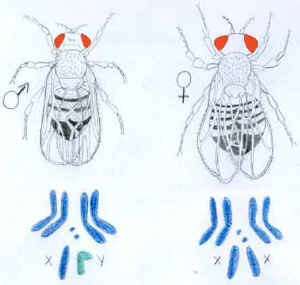 3 páry autosomů
samečci a samičky 
    se liší v pohlavních 
    chromosomech

samečci XY

samičky XX
Vývoj drosofily
srovnání larvální 
    a adultní segmentace
plán těla zahrnuje hlavovou oblast, 
    hrudní články 
    a zadečkové 
prothorax (T1) má jen nohy
mesothorax (T2) má nohy a křídla
metathorax (T3) má nohy a kyvadélka
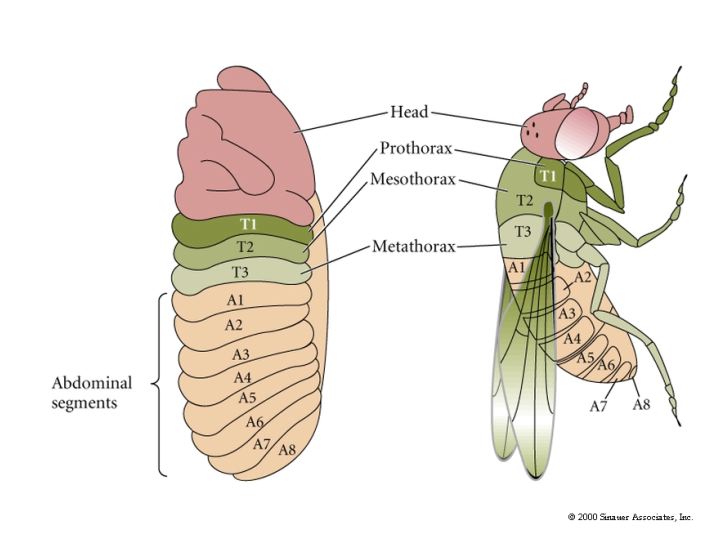 Indiduální vývin octomilky je kaskádou řízenou
        maternálními a zygotickými geny
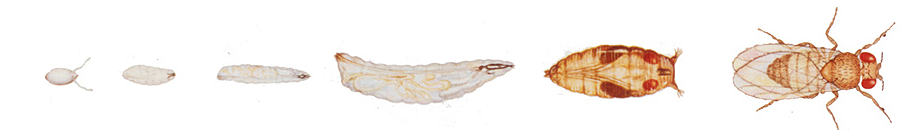 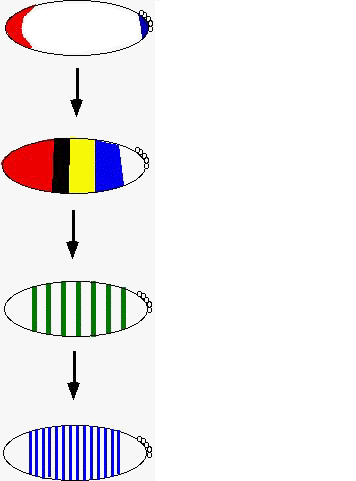 geny 
 maternální



velkých mezer



párového pravidla



polarity segmentů
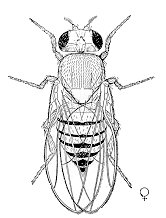 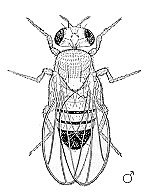 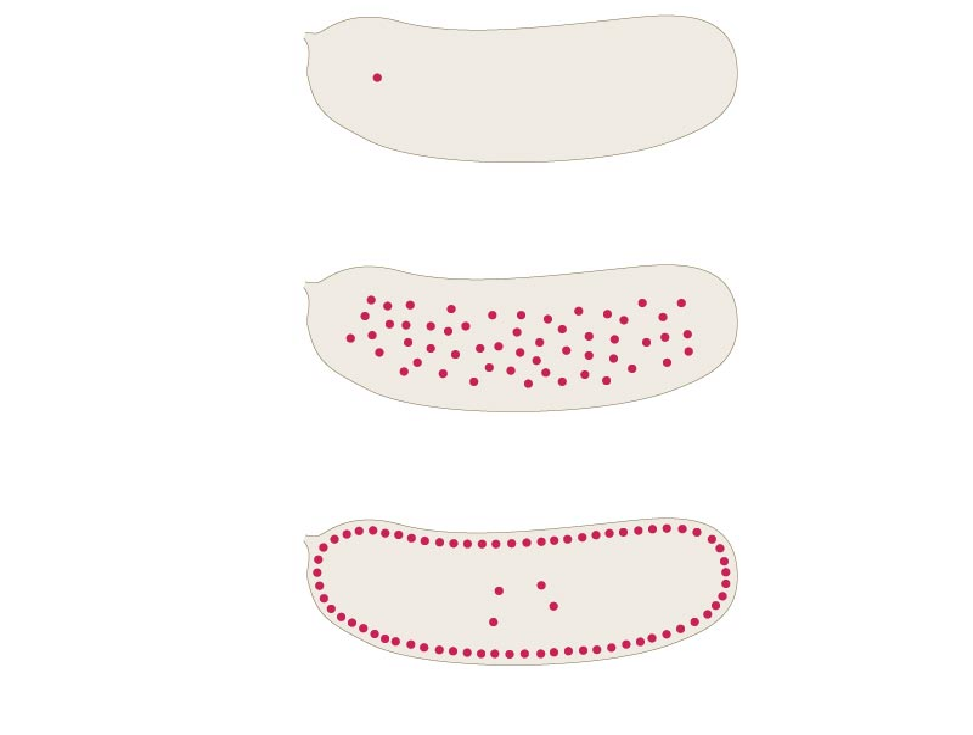 fúzí parentálních gamet vzniká diploidní zygota




 9 cyklů dělení jader vytváří mnohojaderné cyncytium




 jádra migrují k povrchu vajíčka – jaderný blastoderm
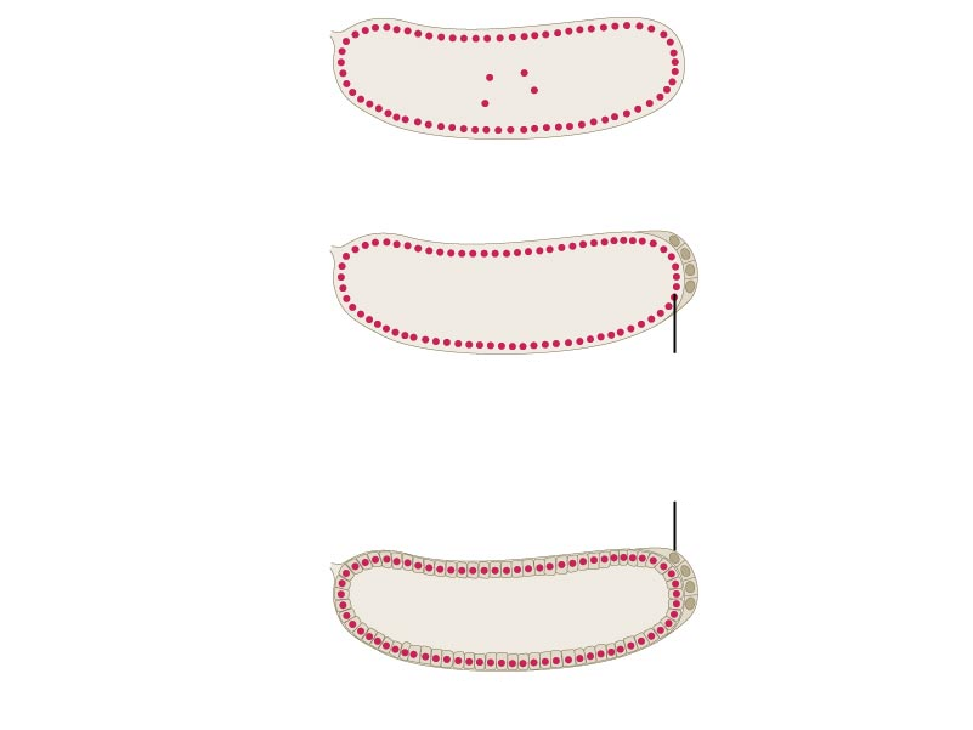 jádra migrují k povrchu vajíčka – jaderný blastoderm



                                                                   pólové buňky
                                                                                      tvoří posteriorní pól
4 další cykly dělení jader u buněčného povrchu
                                                                    zárodečné buňky

                                                                                               


tvorba jednobuněčné vrstvy – buněčný blastoderm
Časný embryonální vývoj octomilky
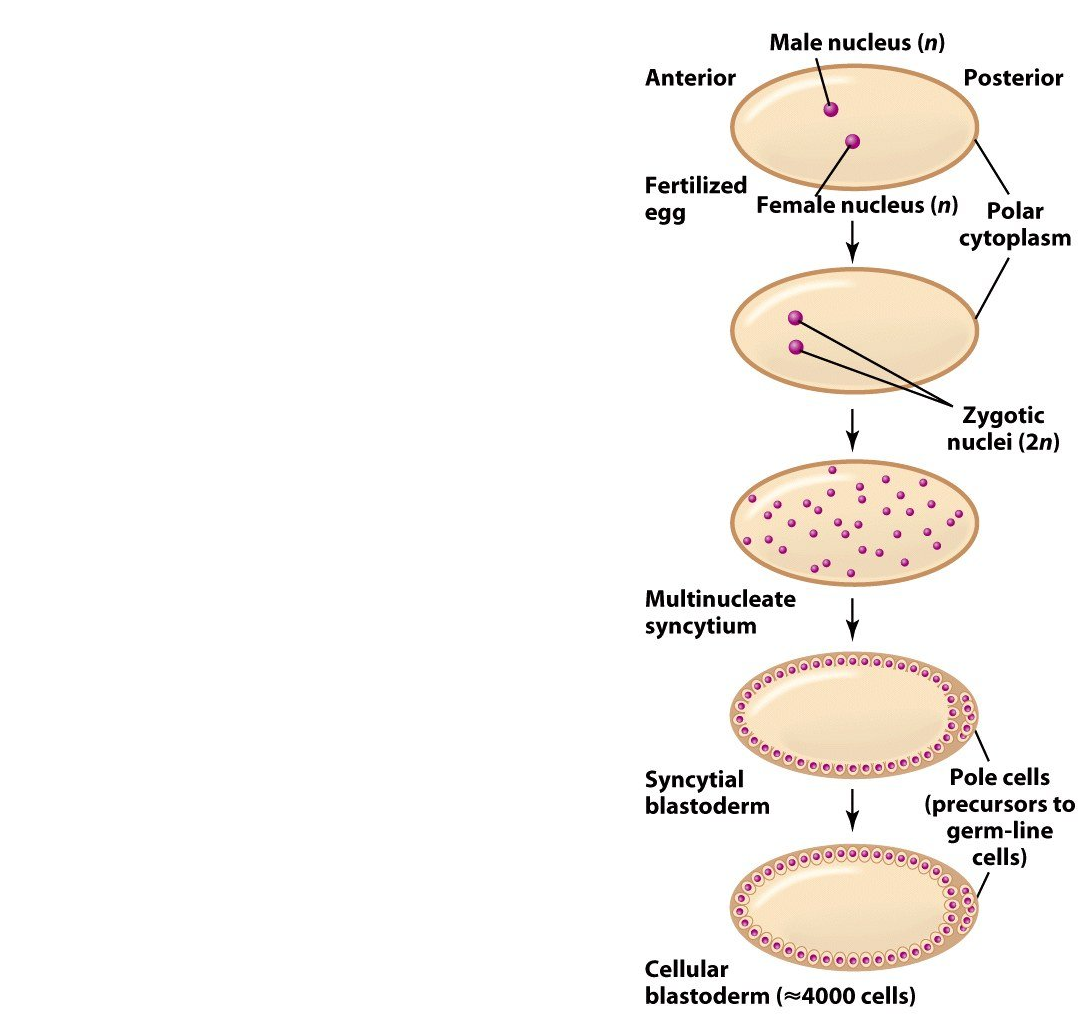 Krok 1: Oplozené vajíčko obsahuje dvě haploidní (n) jádra, jedno od samečka 
a jedno od samičky.
 


Krok 2: Obě haploidní jádra se jednou rozdělí a výsledná samčí a samičí jádra fúzují 
za vzniku dvou diploidních (2n) zygotických jader. 



Krok 3: Zygotická jádra se rychle dělí a vytvářejí jedinou buňku (syncytium) 
a mnoha jádry.



Krok 4: Po devíti jaderných děleních migrují jádra do periferie syncytia 
a vytvářejí syncytiální blastoderm. Na periferii vajíčka se jádra ještě čtyřikrát rozdělí. 
Několik jader migruje do pólové cytoplazmy, 
kde vytvoří pólové buňky, základy zárodečné linie dospělce.



Krok 5: Kolem jader se vytvářejí buněčné membrány a vzniká buněčný blastoderm, 
složený z přibližně 4000 buněk.
Specifikace hlavní tělní osy
A          P
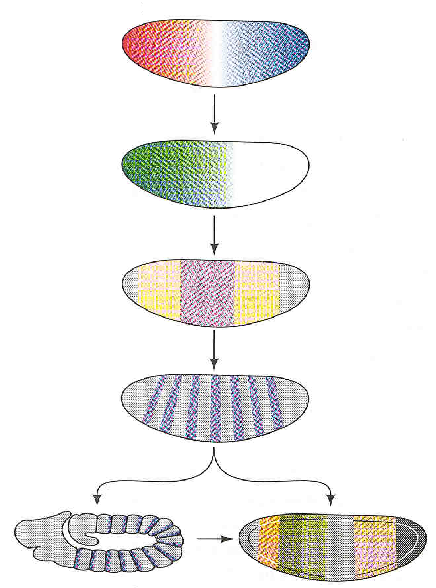 anterior-posteriorní polarita

geny s maternálním účinkem
geny velkých mezer
geny párového pravidla
geny polarity segmentů
homeotické geney
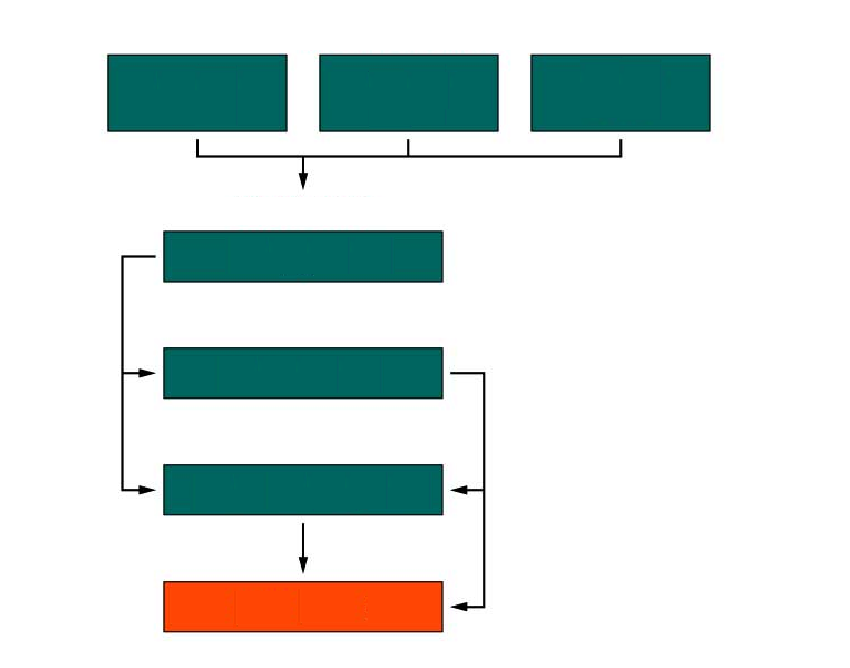 Geny s maternálním účinkem
anteriorní              posteriorní                terminální
zygotické geny
velkých mezer


 párového pravidla



 polarity segmentů
Fig 20-6
homeotické
Embrya drosofily mají anteriorně-posteriorní 
 a dorzo-ventrální osy, které jsou založeny 
 prezygoticky maternálními genovými produkty.
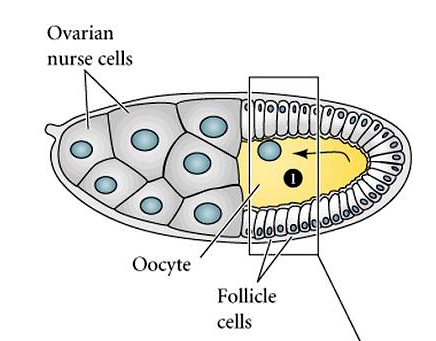 Výživové buňky mateřského folikulu
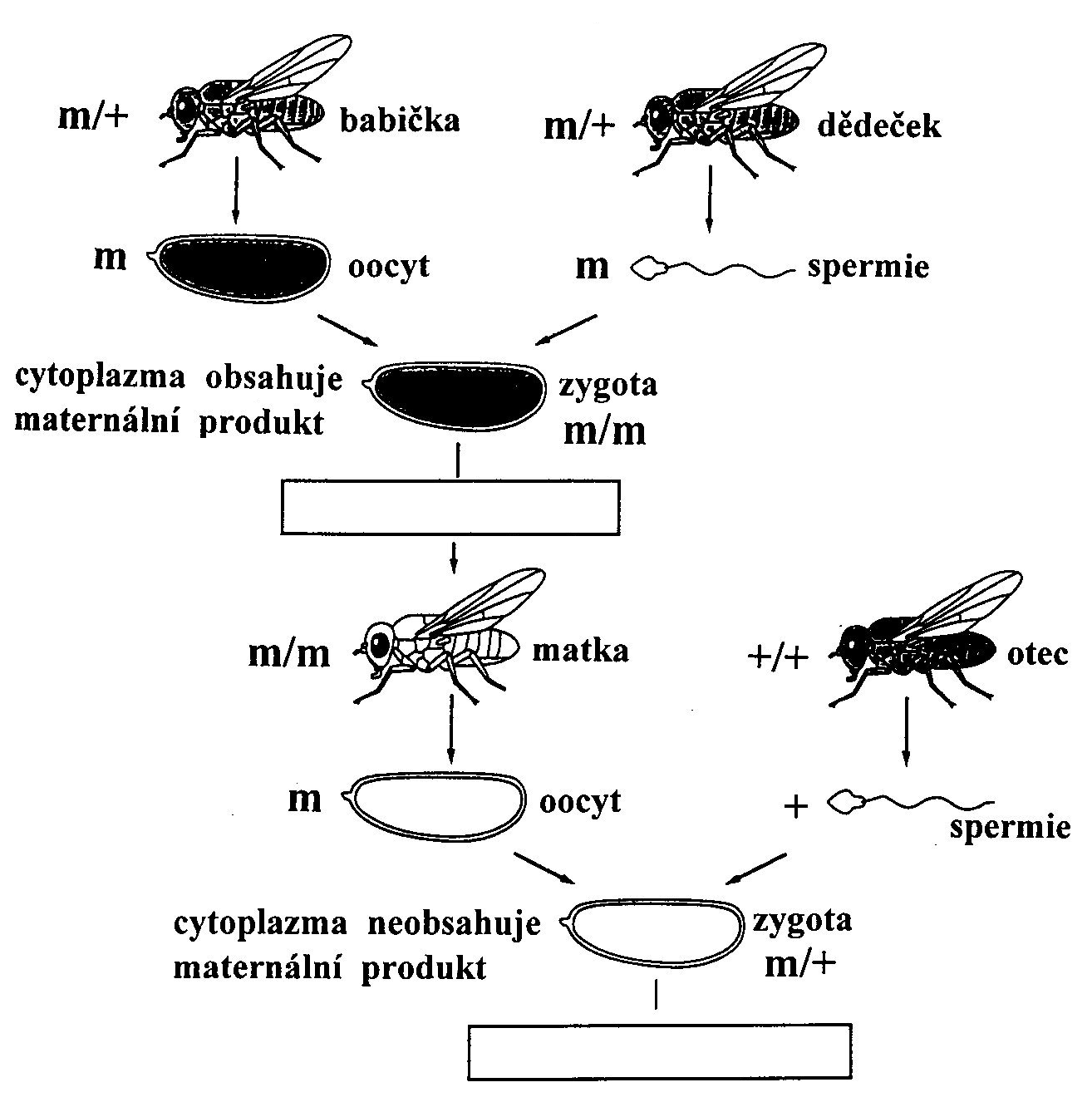 Dědičnost 
 genů s 
 maternálním 
 účinkem
normální vývoj
abnormální vývoj
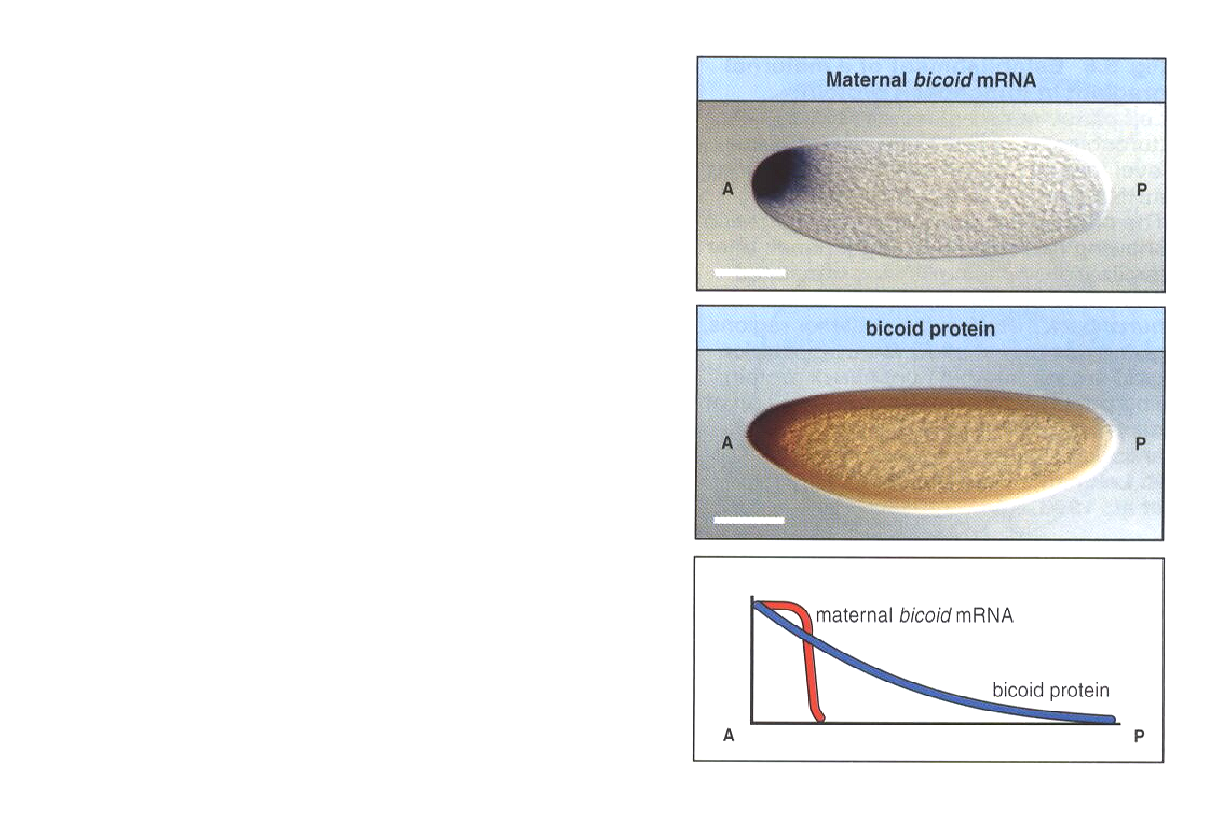 Distribuce maternální 
mRNA genu bicoid 
ve vajíčku



a proteinu bicoid 
po fertilizaci
0,1 mm
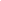 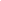 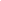 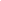 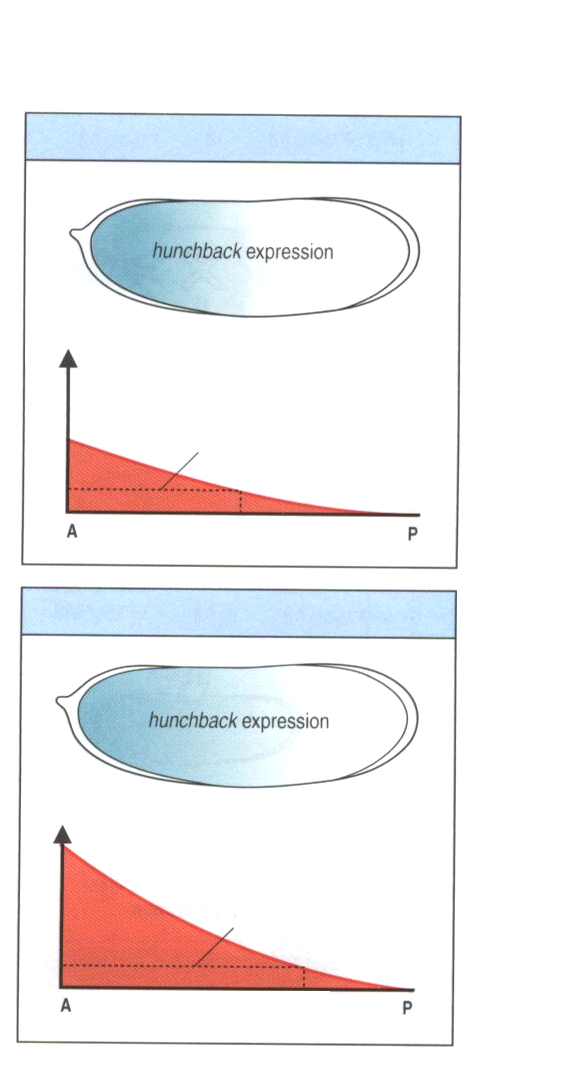 jedna kopie genu  bicoid
Hladina maternálního
proteinu bicoid řídí
expresi zygotického
genu hunchback
koncentrace bicoid
prahová hodnota
anterior    -    posterior
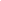 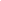 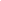 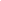 šest kopií genu  bicoid
zvýšený počet funkčních
maternálních kopií genu
bicoid vede ke zvýšení
koncentrace proteinu
ve vajíčku i rozšíření
účinku směrem 
k posterioru
koncentrace bicoid
prahová hodnota
anterior    -    posterior
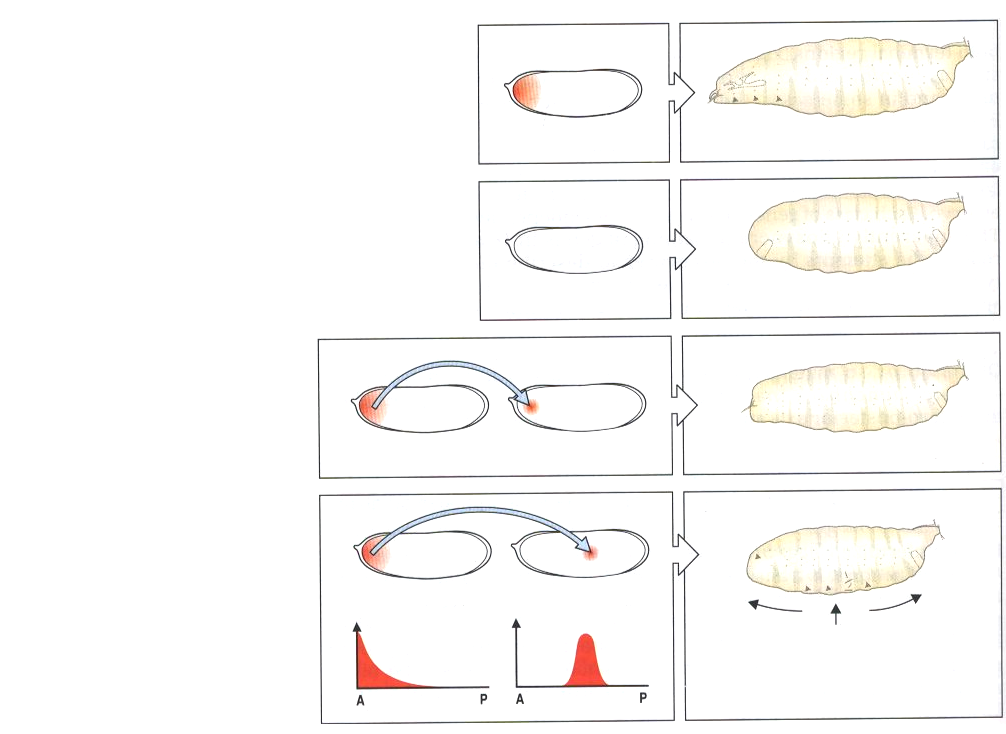 A                P
Úloha produktu 
maternálního genu
bicoid rozhoduje
o tvorbě anteriorních
struktur embrya
drosofily
vajíčko wt                         normální larva
mutant vajíčko                mutantní larva bicoid
       bicoid
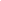 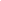 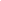 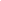 vajíčko wt           vajíčko bicoid
částečný anteriorní vývoj
vajíčko wt           vajíčko bicoid
protein
bicoid
protein
bicoid
články   hlava    články
hrudi                   hrudi
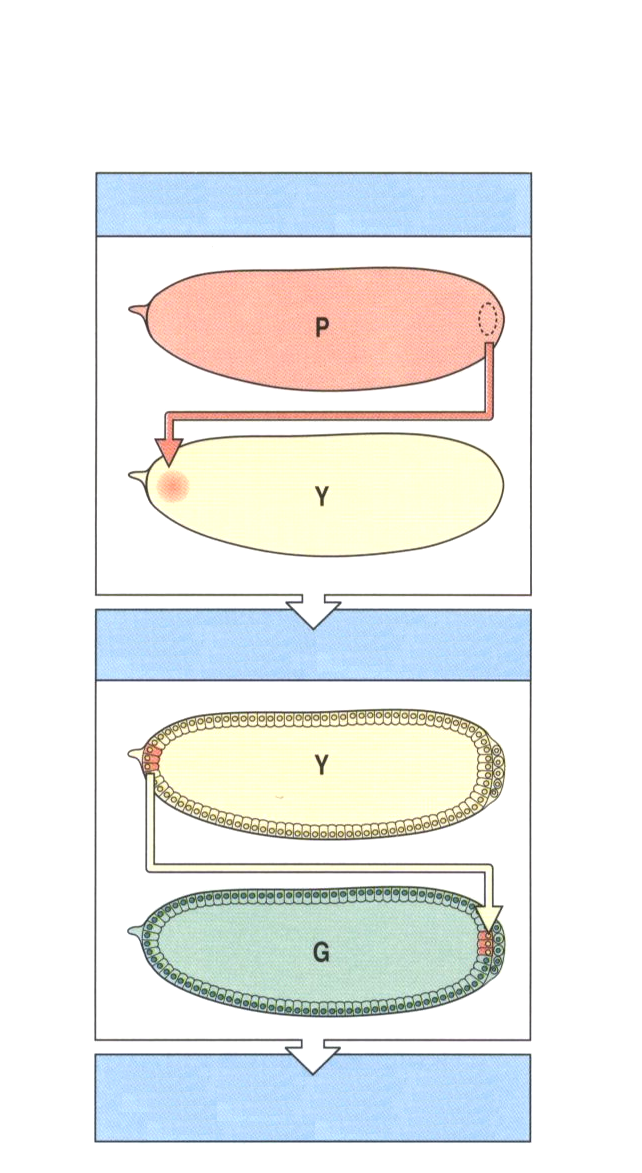 cytoplasma posterioru oplozeného vajíčka
                 přenesena do anterioru jiného
Transplantace pólové 
cytoplasmy může indukovat 
tvorbu zárodečné linie
…
primordiální zárodečné
buňky jsou prvními
odlišnými, na posteriorním
konci
 …
 u drosofily, 
 hlístice (granule P)
 a žab
ink
ellow
syncycium
anteriorní buňky (s pólovou plasmou)
       přeneseny do jiného posterioru
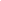 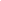 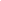 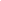 ellow
celularizace
reen
migrace
do gonád
moucha G vytváří zárodečné buňky
              s genotypem G a Y
Maternální podstata A – P gradientu proteinu hunchback
                 -  po fertilizaci je nanos mRNA translatována 
           a protein brání translaci hunchback mRNA v posterioru
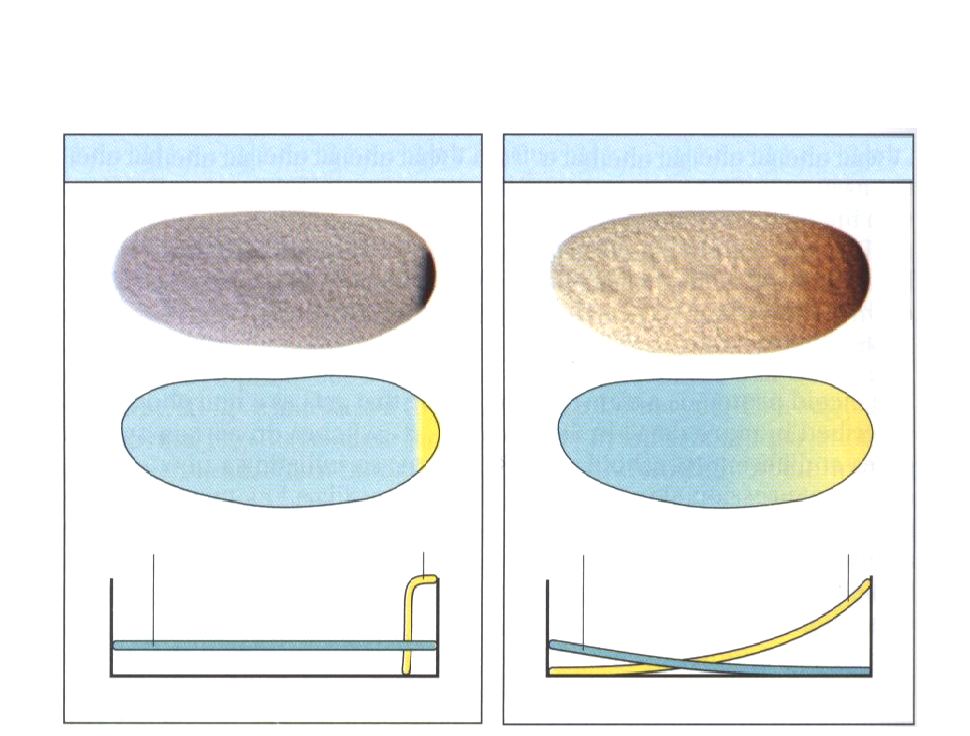 distribuce maternální mRNA                distribuce proteinu
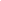 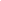 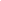 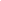 hunchback           nanos          hunchback           nanos
anterior              posterior             anterior              posterior
Gradient maternální bicoid RNA v oocytu drosofily
 spouští transkripci zygotického genu velkých mezer
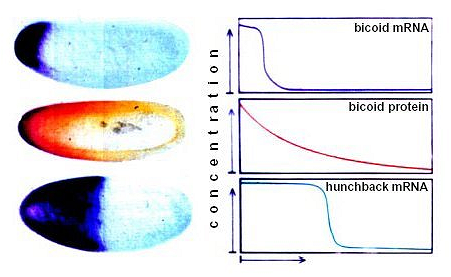 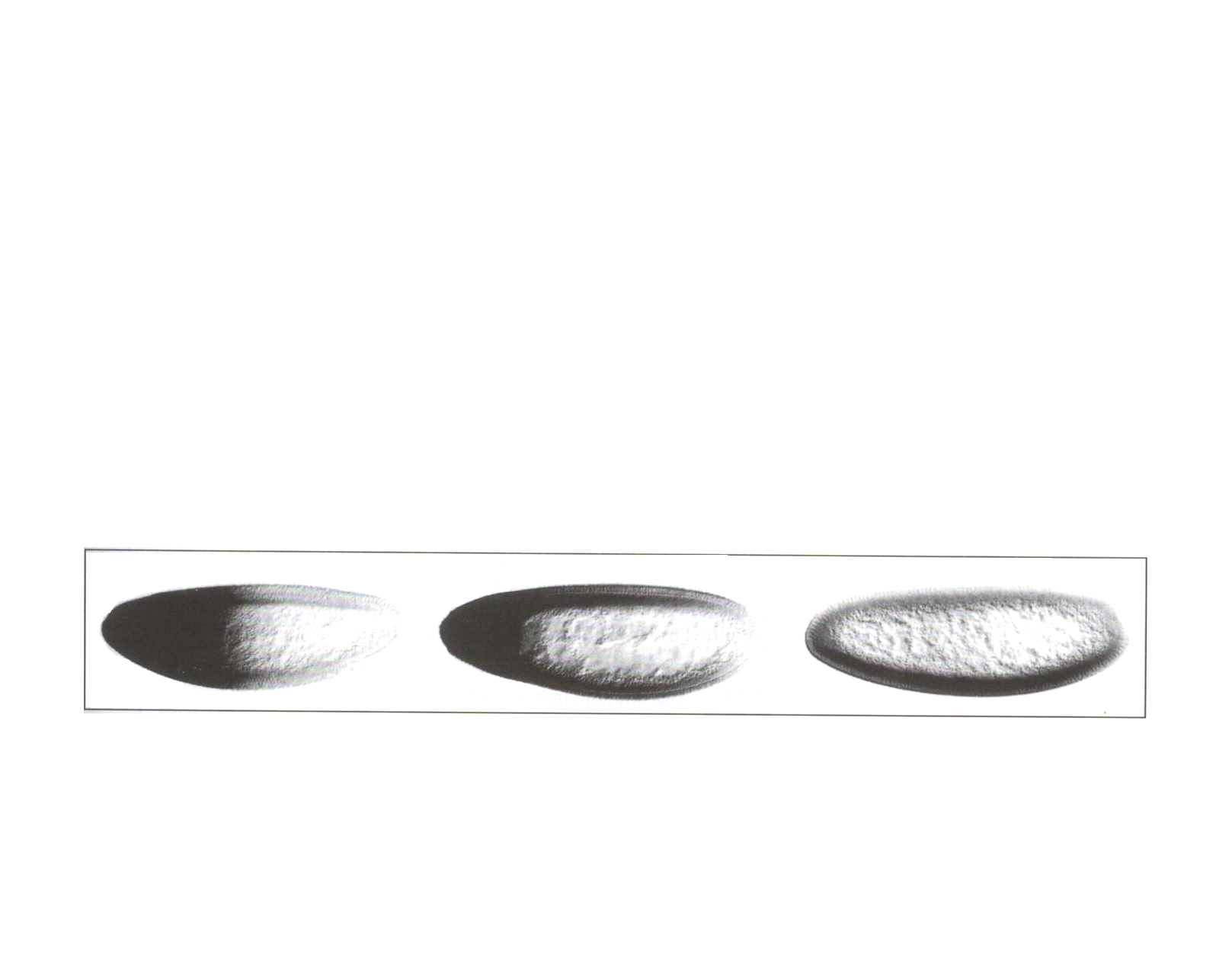 Exprese zygotického genu hunchback 
 je řízena maternálním proteinem bicoid
promotor genu hunchback má vazebné místo k proteinu bicoid
chimérický reportérový gen  hunchback
    normální promotor      „částečný“ promotor      delece promotoru
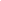 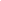 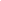 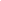 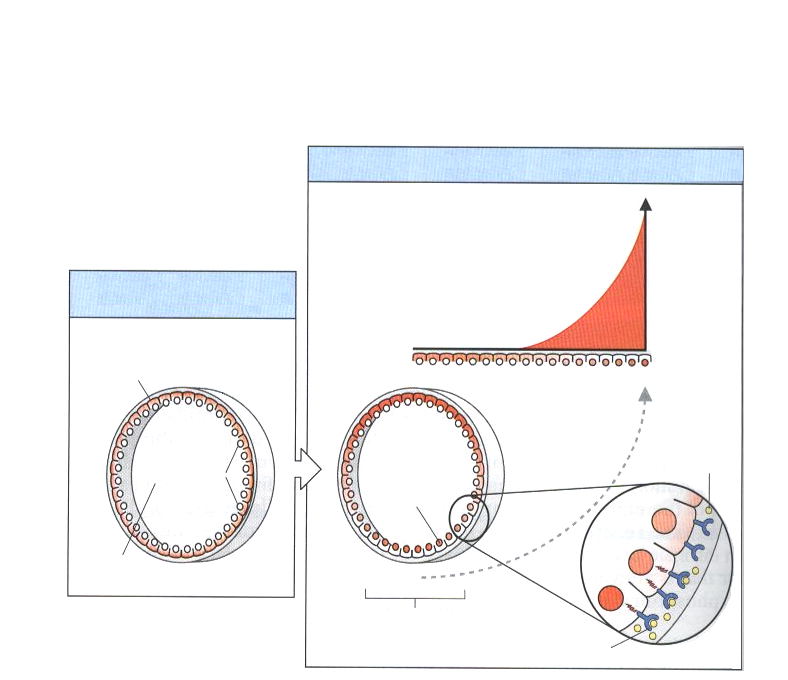 Dorso-ventrální orientace embrya je určována maternálním faktorem
kaskáda vede od ventrální
posttranslační úpravy 
maternálního proteinu 
Spaetzle uloženého v membráně
receptorový protein Toll je aktivován ventrálně
SPAETZLE
         
    TOLL 

  DORSAL
koncentrace
proteinu
Dorsal
v jádrech
řez syncytiálním blastodermem
protein Dorsal
v cytoplasmě
D
D
V
membrána
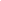 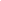 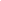 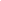 ligand
( Spaetzle )
protein
Dorsal
v jádře
jádra
žloutková 
cytoplasma
V
V
aktivace receptoru Toll na ventrální
straně maternálně získaným ligandem
receptorový protein Toll
Geny s maternálním účinkem
translace mRNA bicoid a nanos po fertilizaci 
gradient proteinu Bicoid aktivuje více transkripci genu hunchback v anterioru
současně protein Bicoid inhibuje translaci caudal mRNA
gradient proteinu Nanos v posterioru inhibuje translaci mRNA Hunchback, zatímco protein Caudal se tvoří v posterioru 
proteiny Bicoid a Hunchback aktivují geny odpovědné za specifikaci anteriorní části těla
protein Caudal aktivuje geny odpovědné za posteriorní vývin
nesegmentované anteriorní a posteriorní póly jsou regulovány  aktivací proteinu Torso v anterior- a posterior-pólech
Determinace anterio-posteriorní osy octomilky maternálně poskytovanými RNA. 
Tyto RNA pocházejí 
z genů hunchback, caudal, bicoid a nanos.
Krok 1: Hunchback a caudal RNA jsou uniformně distribuovány 
v celém oocytu.



Krok 2: Bicoid a nanos RNA se akumulují na opačných koncích 
oocytu – bicoid RNA na anteriorním a nanos na posteriorním.



Krok 3: Bicoid a nanos RNA jsou v embryu translatovány lokálně. 
Výsledné proteiny difundují a vytvářejí gradienty, bicoid protein je 
koncentrován v anteriorní oblasti a nanos protein v posteriorní oblasti.



Krok 4: Protein bicoid brání translaci RNA caudal v anterioru embrya; 
protein nanos brání translaci RNA hunchback v posterioru.



Krok 5: Hunchback RNA je translatován v protein v anteriorní části embrya; 
caudal RNA je translatován v protein v posteriorní části.



Krok 6: Hunchback (a bicoid) proteiny působí jako transkripční faktory, 
které regulují funkci genů k diferenciaci anteriorní části embrya; 
protein caudal působí jako transkripční faktor, který reguluje geny 
k diferenciaci posteriorní části embrya.
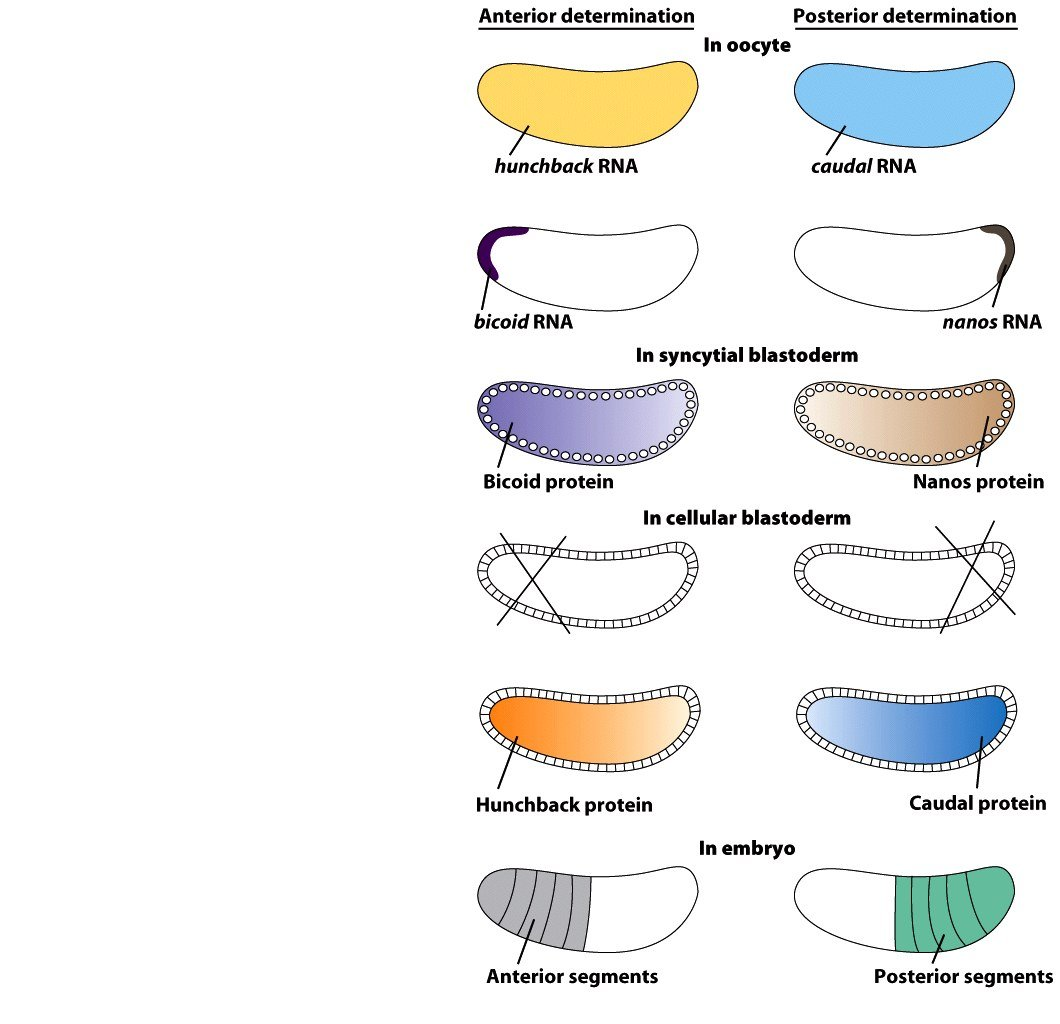 Diferenciace dorzo-ventrální osy embrya octomilky. Příčný řez ukazuje interakci mezi membránovým 
receptorovým proteinem Toll a proteinem spaetzle, která indukuje diferenciaci podél dorzo-ventrální osy. 
Ke tvorbě interagujícího polypeptidu dochází v prostoru mezi plazmatickou membránou a žloutkovou 
membránou na ventrální straně embrya.
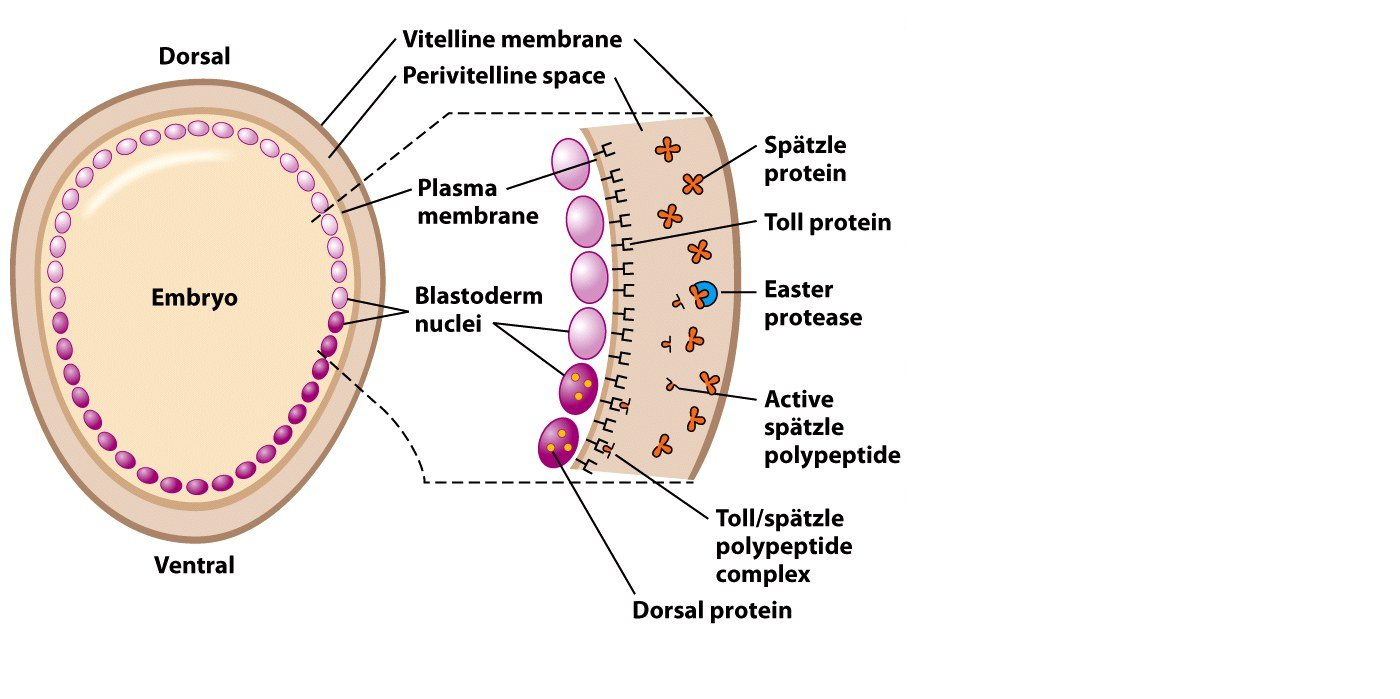 Krok 1: Receptorový protein Toll je 
uniformně distribuován na povrchu 
plazmatické membrány embrya. 
Protein spaetzle se nachází v prostoru 
mezi žloutkovou a plazmatickou 
membránou. 

Krok 2: Proteáza easter štěpí protein 
spaetzle a vytváří tak aktivní 
polypetid spaetzle.

Krok 3: Aktivní polypeptid spaetzle 
interaguje s receptorovým 
proteinem Toll.

Krok 4: Aktivní polypeptidový 
komplex Toll/spaetzle vpouští protein 
dorsal  do jader (indikováno 
oranžově) na ventrální straně embrya 
(tmavočerveně).
Vývojová kaskáda tvorby tělního plánu drosofily
  


SEGMENTAČNÍ GENY :
 - geny velkých mezer
 - geny párového účinku
 - geny orientace tělních článků
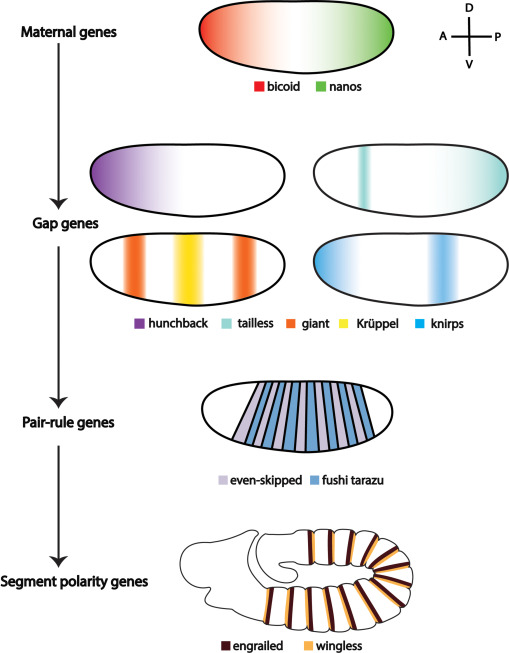 Geny velkých mezer  (gap genes)
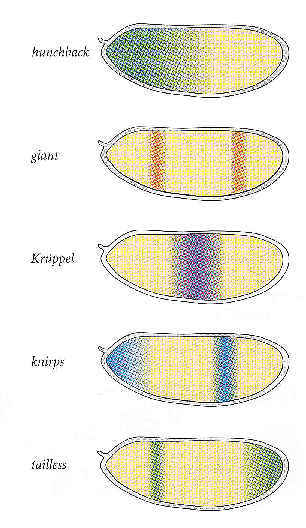 gradienty maternálních trans- kripčních faktorů Bicoid, Caudal a Hunchback regulují transcripci genů „gap“
vysoká hladina proteinu Hunchback indukuje expresi
     genů Giant, zatímco inhibuje transkripci Knirps
transkript Kruppel se objeví v oblasti, kde klesá Hunchback 
exprese genů Giant je také regulována posteriorně produktem genu Caudal
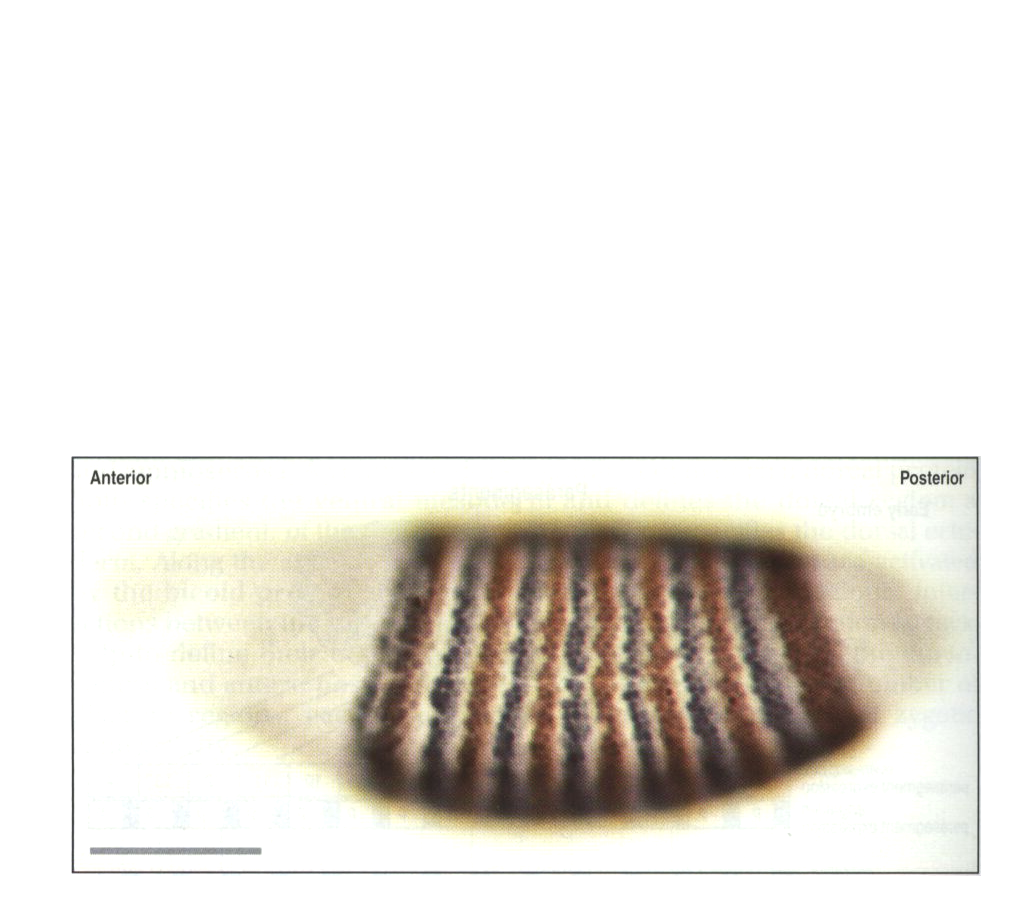 Geny párového účinku
 -  parasegmenty (před celularizací) jsou určovány expresí
     „sudě-skákajících“ a „liše-skákajích“ párových genů
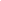 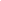 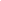 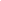 0,1 mm
even-skipped
fushi tarazu
Segmentační geny (zygotické)
vývojové určení buněk nastává ve dvou stádiích :
specifikace – osud buňky je určován vnějšími vlivy,
    specifikace buněčného osudu je flexibilní a může být měněna signály z jiných buněk
determinace – buňka se nakonec podrobuje přechodu (transition) z „volného určení“ (loose commitment) na „konečný osud“ (fixed determination)
tranzice  ze specifikace na determinaci je u drozofily zprostředkována segmentačními geny
tyto geny dělí embryo na opakující se sérii segmentů podél A-P osy
segmentační geny rozdělí embryo na 14 parasegmentů
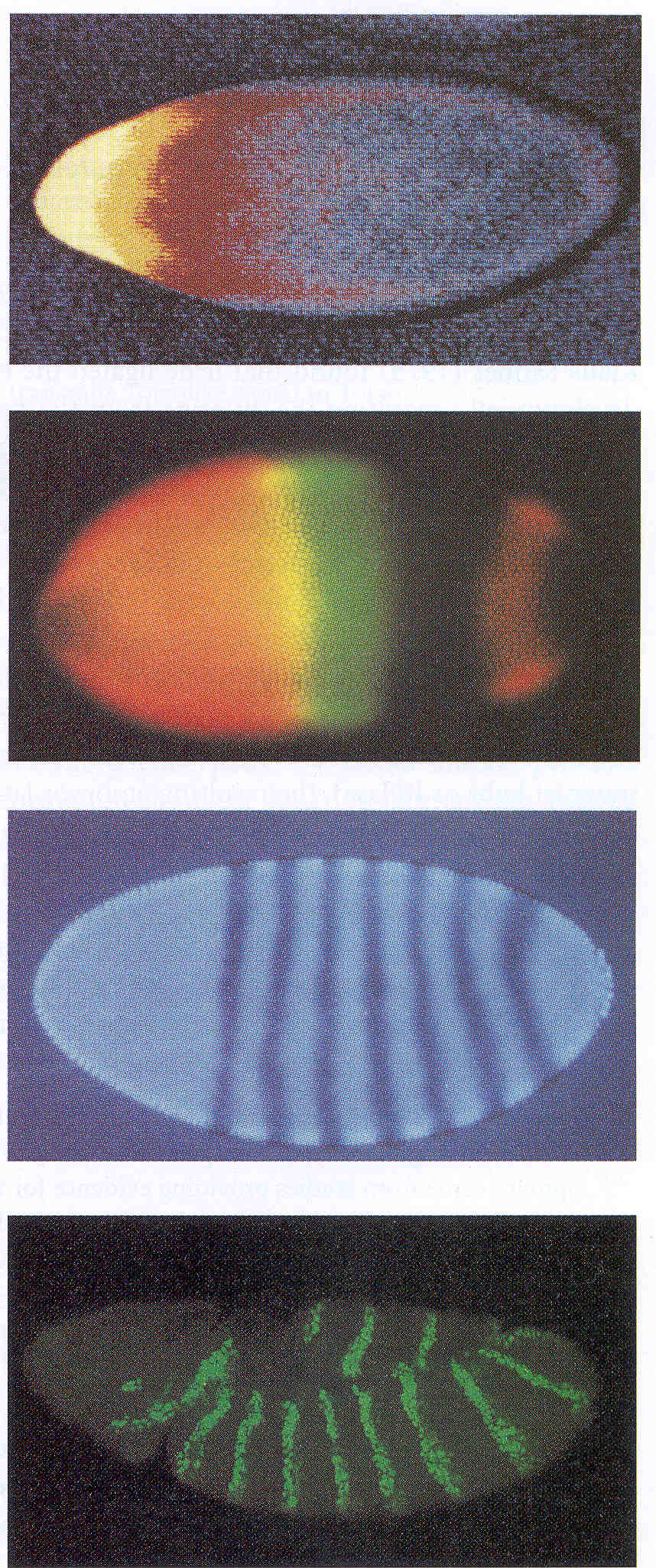 Geny 
párového
účinku :
Geny párového pravidla jsou exprimovány v průběhu 13. buněčného dělení, dělí embryo na 15 částí. Jeden vertikální proužek jader exprimuje „párový“ gen, další nikoli, následující opět ano.
Je známo 8 genů párového pravidla.  Ne všechna jádra exprimují stejné „párové“ geny.  Uvnitř každého parasegmentu každá řada jader má svůj „pattern“ exprese „párových“ genů.
„Pattern“ exprese „párových“ genů je určován distribucí produktů genů velkých mezer.
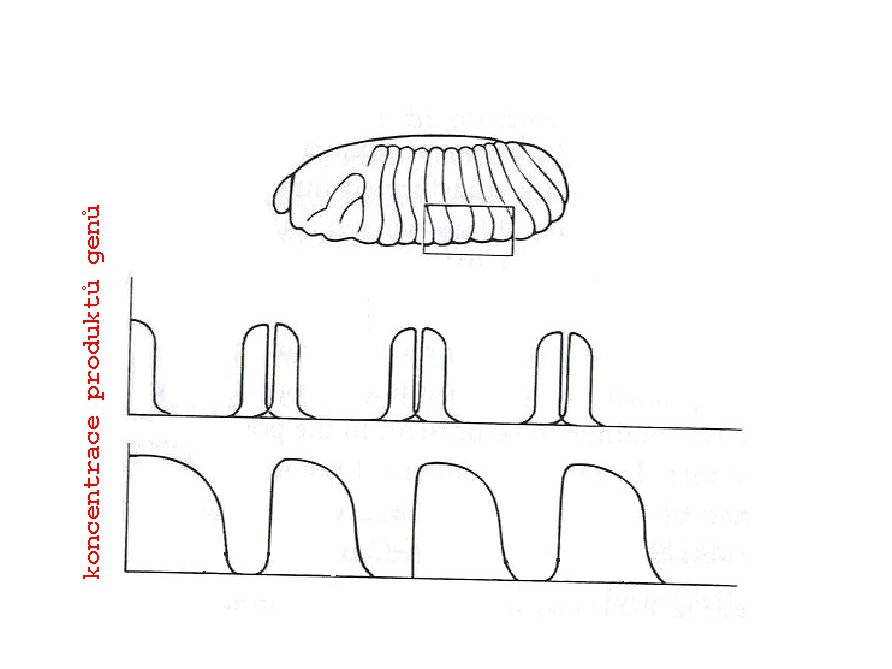 Časově-místní souslednost exprese segmentačních 
  genů v embryu : 
  geny párového účinku                                  geny polarity segmentů 
       eve = even skipped                                                       en = engrailed 
       ftz = fushi tarazu                                                           wg = wingless
en     wg  en    wg  en    wg  en
hladiny proteinů
kódované geny
polarity článků
hladiny proteinů
kódované geny
párového účinku
eve          ftz           eve           ftz
A               …..               P
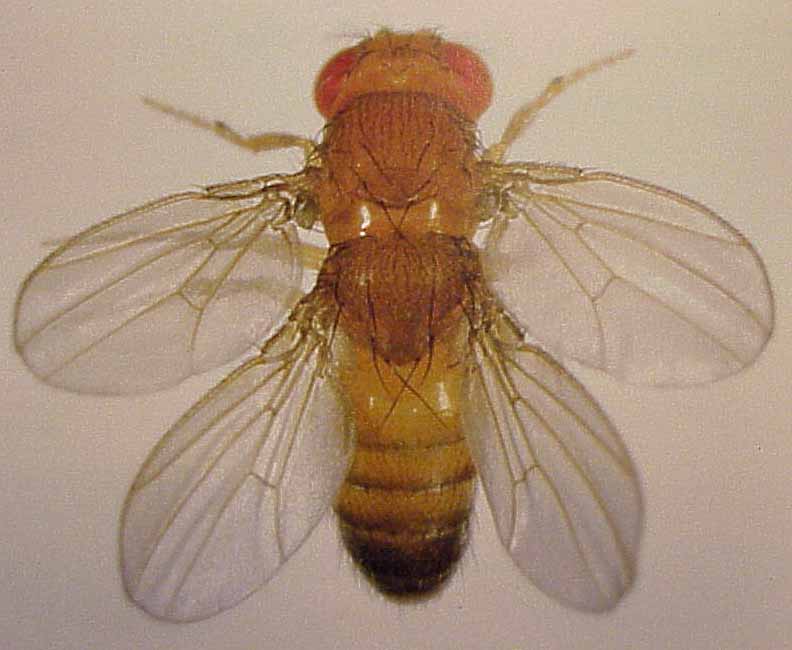 Homeóza a homeotické geny
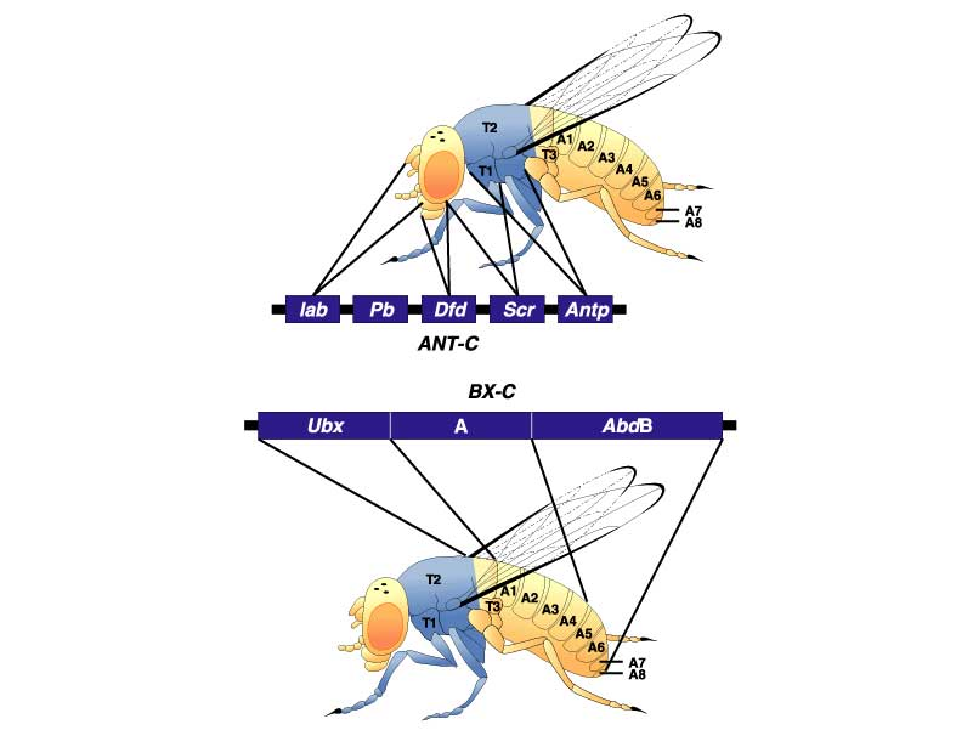 „přední“ komplex
   Antennapaedia







„zadní“ komplex
     Bithorax
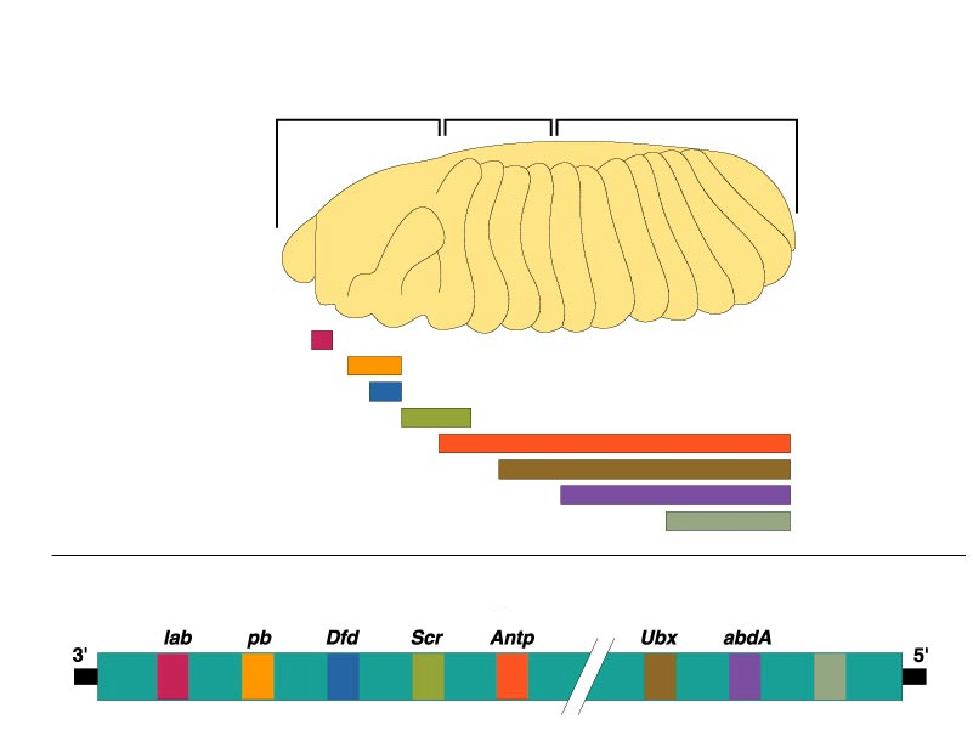 Expresní domény homeotických genů podél předozadní osy embrya
hlava        hruď          zadeček
Chromosomální lokalizace homeotických genů
Homeóza je … 

Homeotická mutace je …

Homeotický gen je …

Homeobox je …

Homeodoména je …
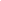 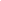 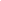 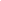 HOMEOTICKÉ GENY - jeden z klíčů specifikace
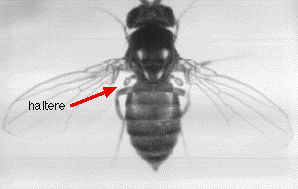 embryo                  dospělec
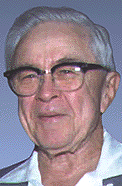 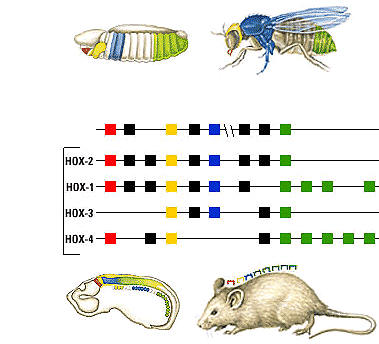 Antennapedia           Bithorax komplex
komplex (anterior)            (posterior)
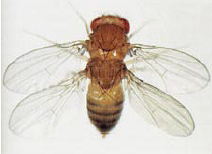 moucha
myš
BITHORAX specifikuje třetí článek 
hrudi a zadeček: při ztrátě funkce – 
místo kyvadélek se tvoří druhý pár křídel
( more anterior phenotype )
Edward Lewis (1963) :
                                                   pravidlo spacio-temporální kolinearity
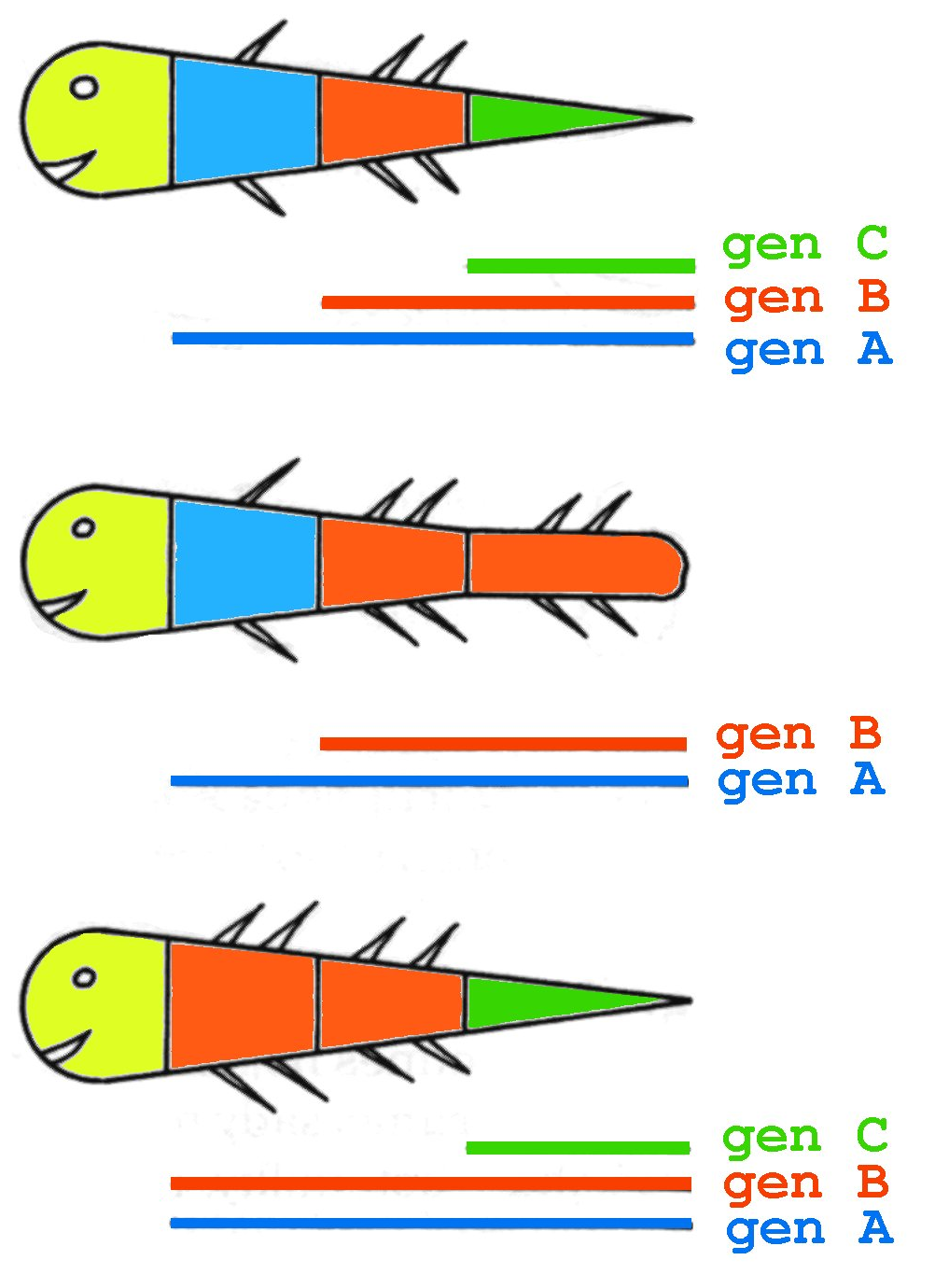 WT
Homeotické geny řídí anteriorně - posteriorní
specifikaci těla :
ztráta funkce genu C -
„více anteriorní“ fenotyp
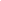 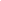 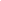 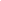 ektopická exprese genu B – „více posteriorní“ fenotyp
standardní typ
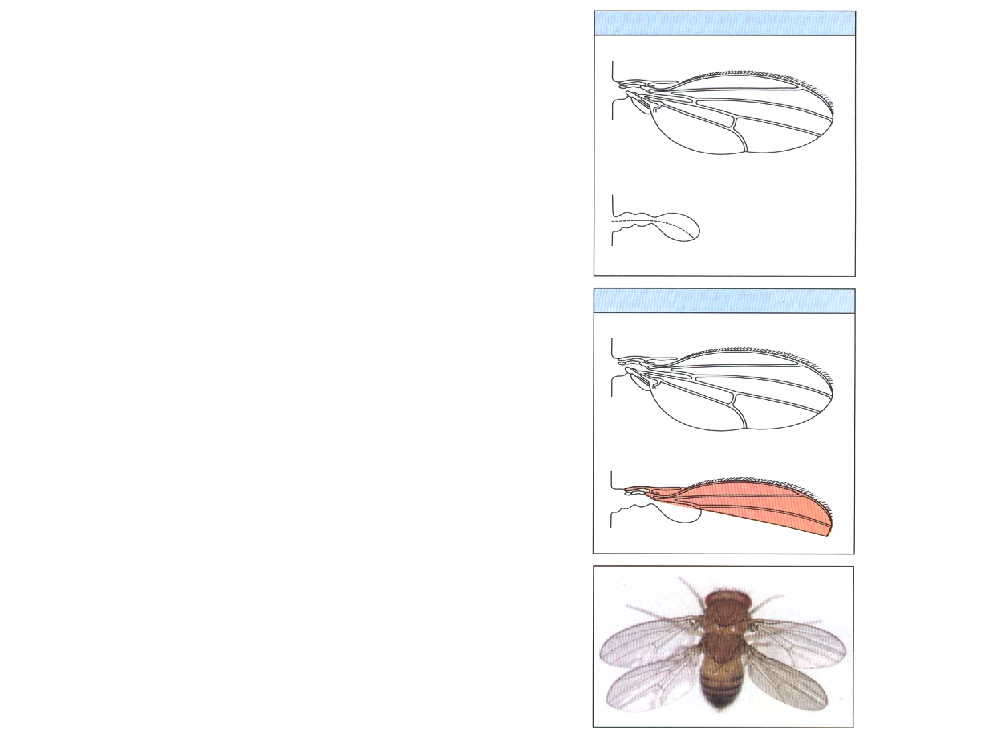 křídlo
A
T2
Homeotická transformace
kyvadélek mutacemi 
komplexu bithorax
P
kyvadélko
A
T3
P
mutant bithorax
T2
mutace bithorax mění
anteriorní kompartment
haltery ve tvar polo-křídla
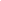 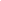 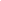 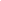 transformace   anterioru
T3
mutace bithorax + postbithorax
působí aditivně a vytvářejí 
dokonalé křídlo
- dva páry křídel, atavismus
úplná
     transformace
ANTENNAPEDIA specifikuje mesothorax (T2):
   jeho ektopická „dominantní“ exprese vyvolává tvorbu
         nohou na hlavě ( more posterior phenotype )
zadeček            hruď     hlava
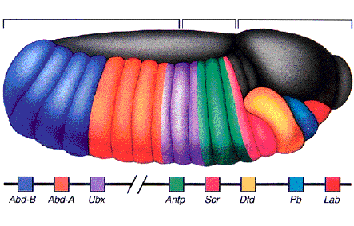 Bithorax
Antennapedia
                                                                                                            



  wt                                                                 mutant
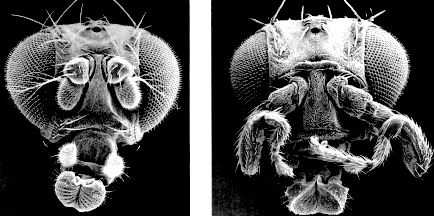 Evoluce homeotických (selektorových) genů
vysoký stupeň podobnosti mezi geny skupin Antennapedia a Bithorax, duplikace 
všechny obsahují homeobox, 180 bp
kódují 60-amino-kyselinovou homeodoménu, která se váže k DNA 
příbuzné geny nalezeny i u všech jiných živočichů, člověka i rostlin
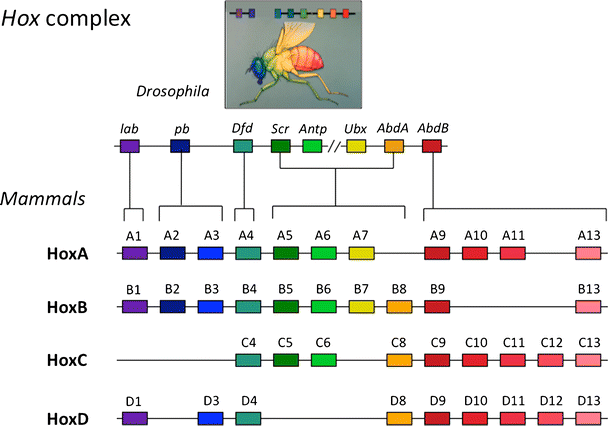 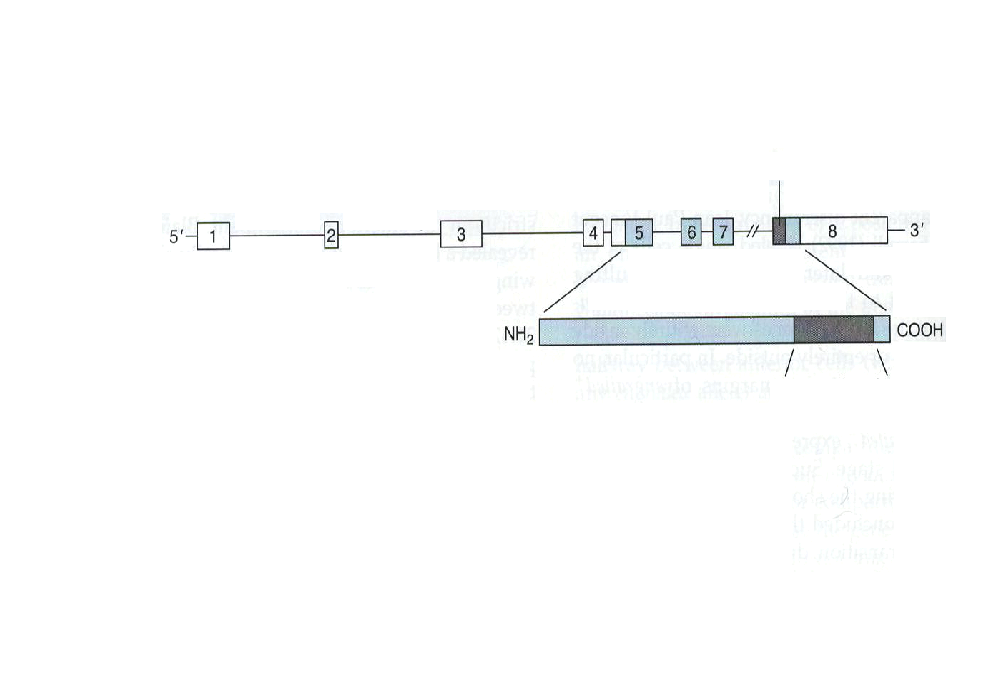 Strukturní organizace genu Antennapedia 
                         a jím kódovaného proteinu
homeobox
gen  Antennapedia
protein  Antennapedia
homeodoména
vysoce konzervativní je zejména homeodoména, u všech eukaryot
 homeobox má 180 nukleotidů, lokalizován v exonu 8
 homeodoména se nachází u karboxyterminálního konce
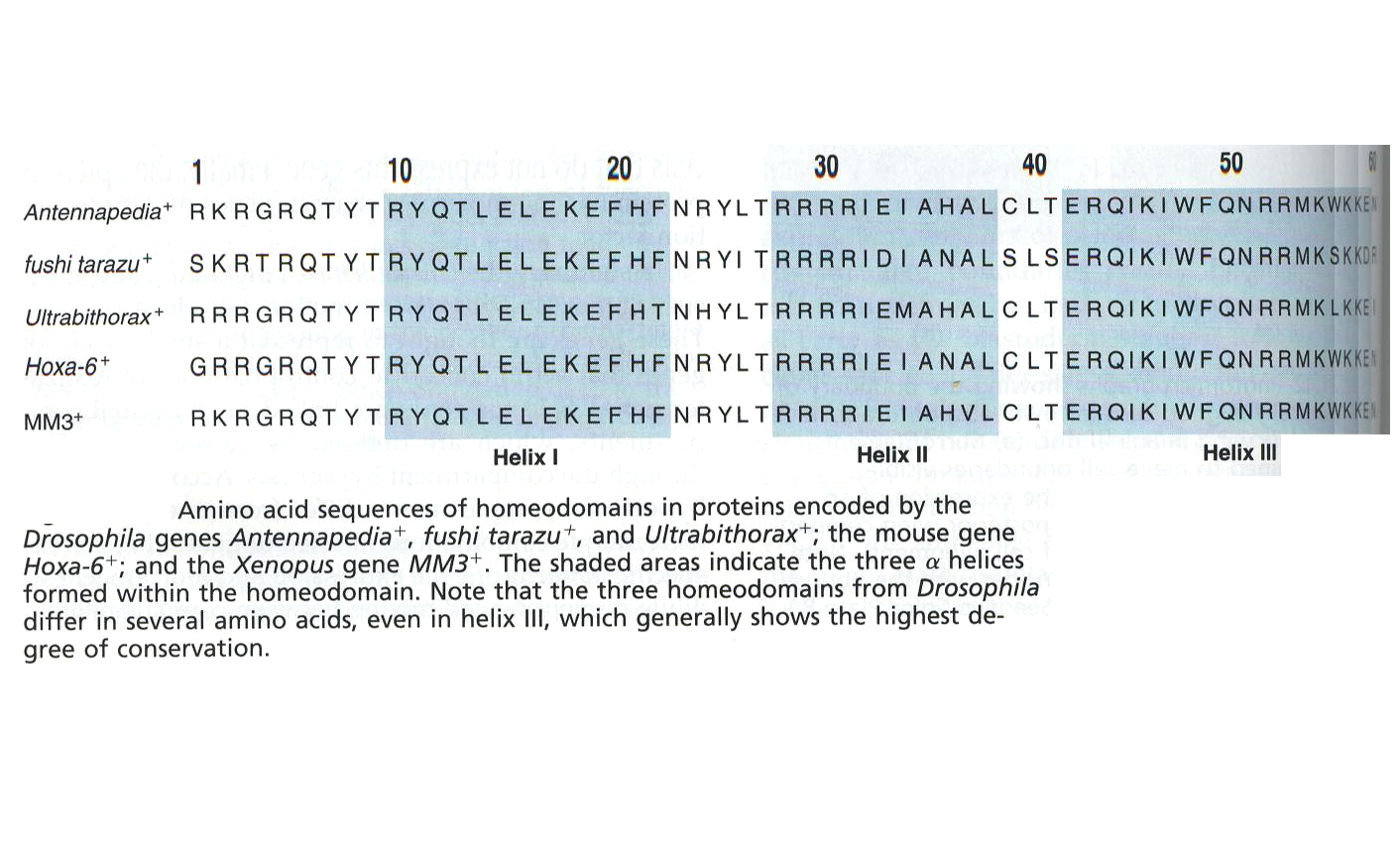 moucha
myš
žába
Model vazby 
homeodomény
(transkripčního faktoru)
na úsek DNA 
(obvykle promotor)
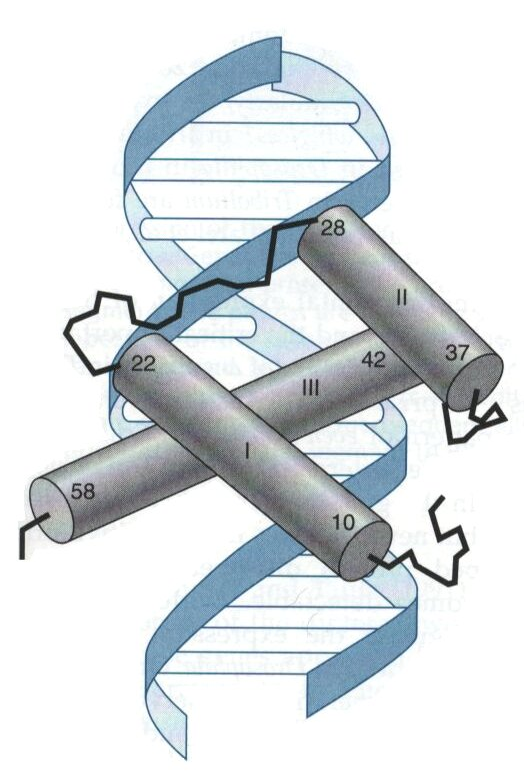 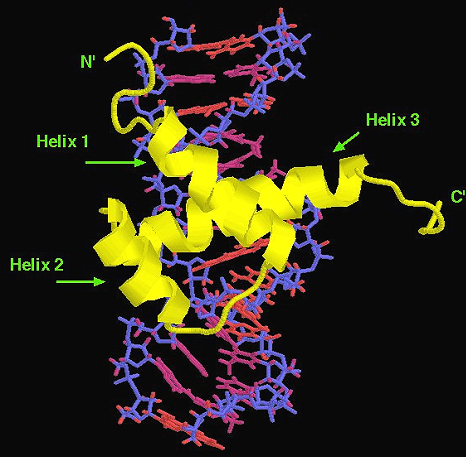 I, II, III – alfa-šroubovice
1 – 60 aminokyseliny
Kaskáda genové exprese vedoucí k segmentaci embrya octomilky
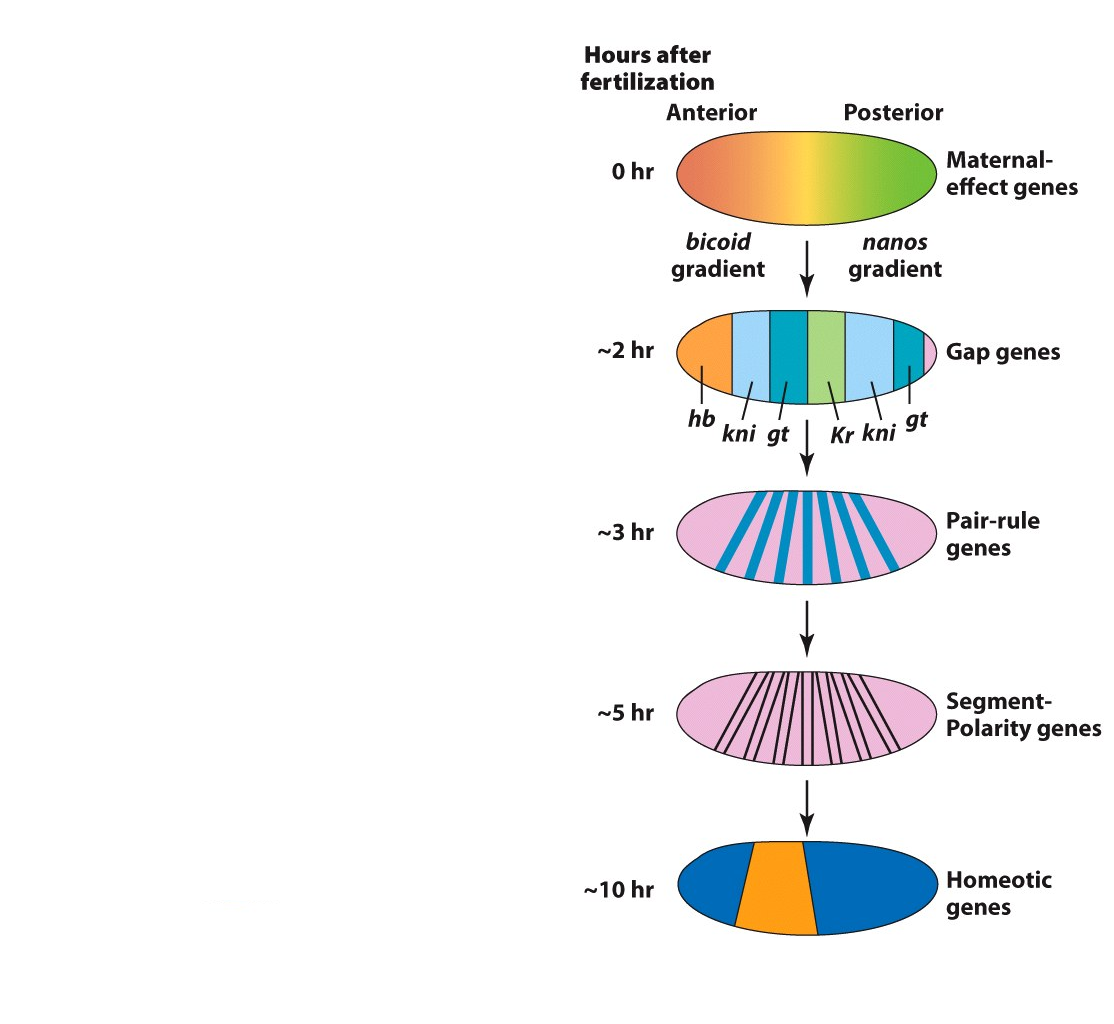 Krok 1: Počáteční anterio-posteriorní polarita embrya je založena 
produkty genů s maternálním účinkem, jako jsou bicoid či nanos.



Krok 2: Exprese genů velkých mezer rozdělí embryo do širokých zón.




Krok 3: Geny párového pravidla, jako například fushi tarazu na tomto obrázku, 
jsou exprimovány v sedmi pruzích, 
dále dělící embryo podél anterio-posteriorní osy.



Krok 4: Geny polarity segmentů, jako engrailed na tomto obrázku, 
jsou exprimovány ve 14 uzkých proužcích podél anterior-posteriorní osy.


Krok 5: Homeotické geny, jako je například Ultrabithorax (na obrázku oranžově), 
jsou exprimovány ve specifických oblastech podél anterio-posteriorní osy. 
Tyto geny, společně s geny párového pravidla a polarity segmentů, 
determinují identity jednotlivých tělních článků ve vyvíjejícím se embryu.
Proteiny POLYCOMB a TRITHORAX - klíčové regulátory struktury chromatinu 
a exprese (homeotických) genů
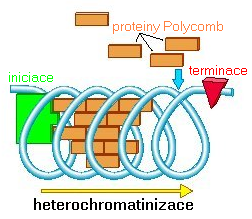 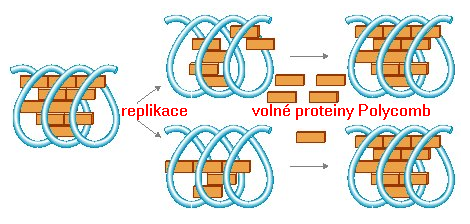 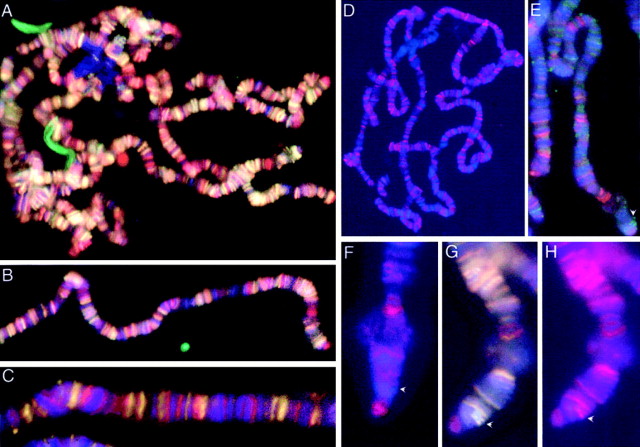 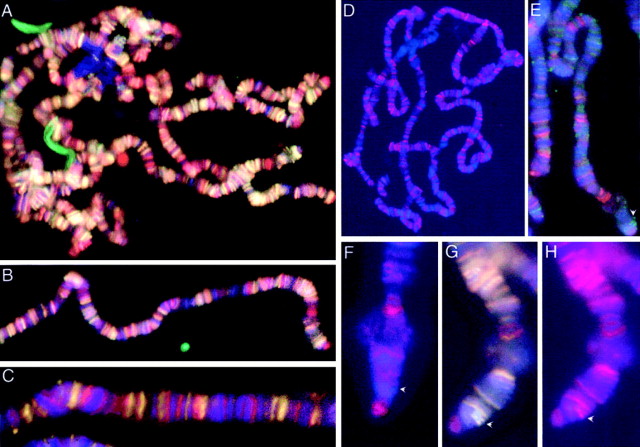 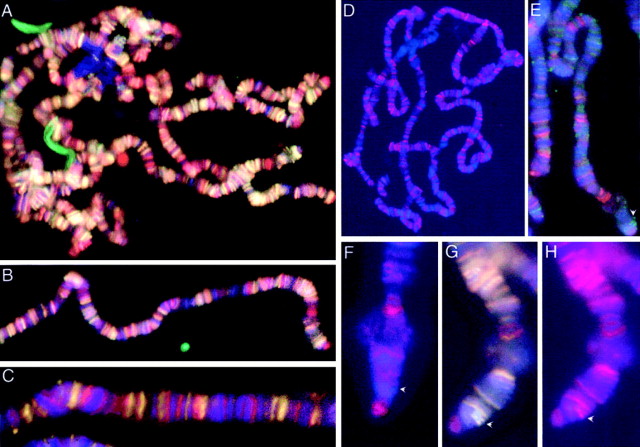 Model  buněčné  paměti:  zárodečné  terčky
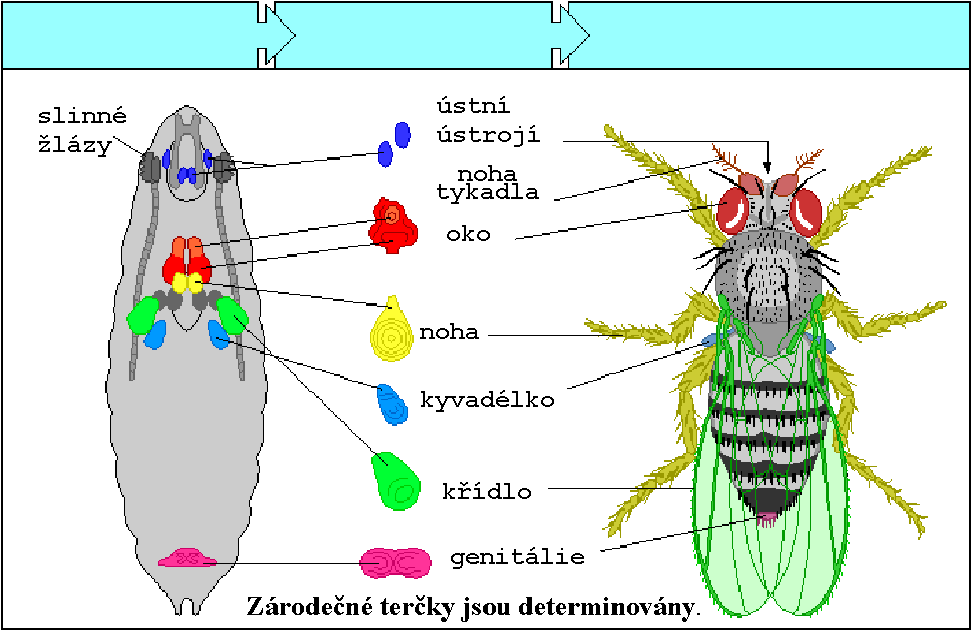 larva                     metamorfóza                       dospělec
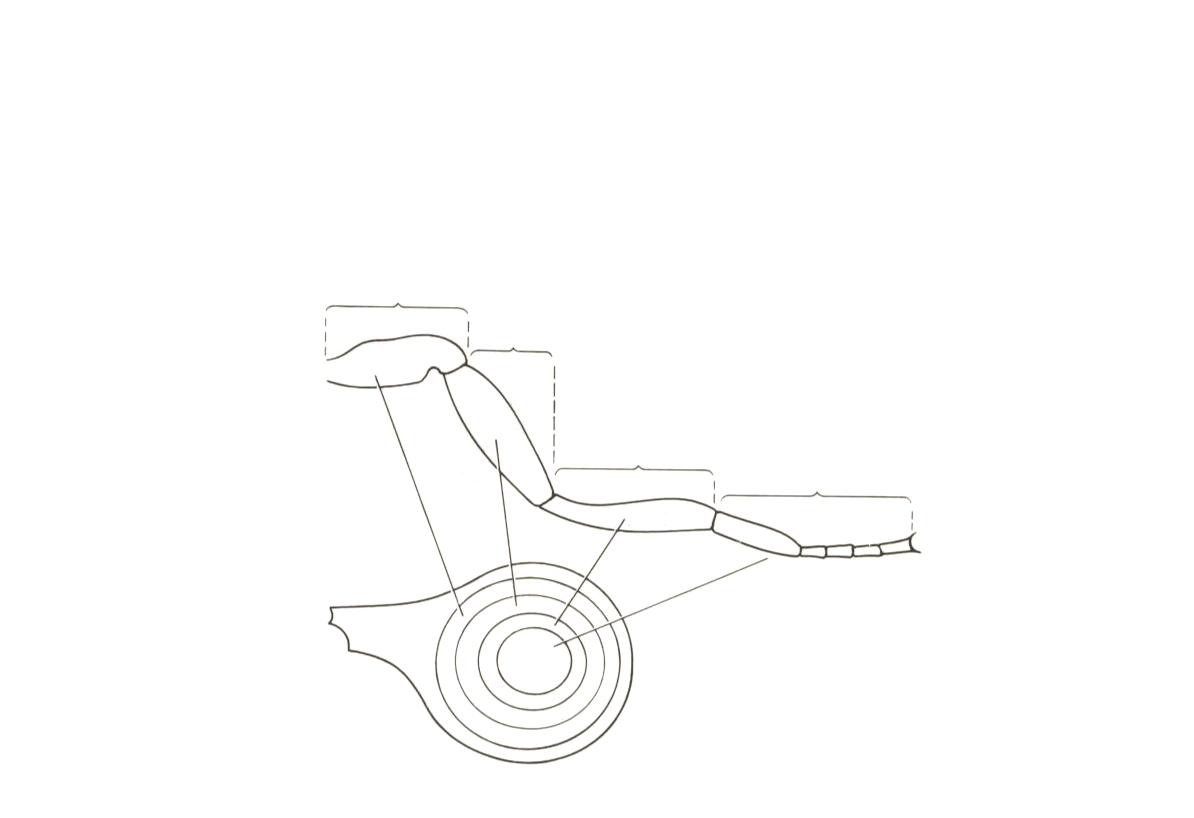 Vývojová mapa nožního terčku drosofily
coxa
femur
proximal
tibia
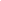 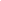 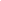 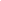 tarsal
distal
jednotlivé vrstvy terčku 
mají odlišný vývojový 
i regenerační potenciál
Imaginální terčky obsahují gradient
    vývojových schopností

klesající od centra A směrem
k periferii B
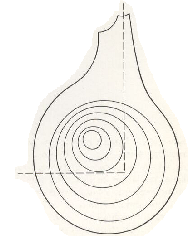 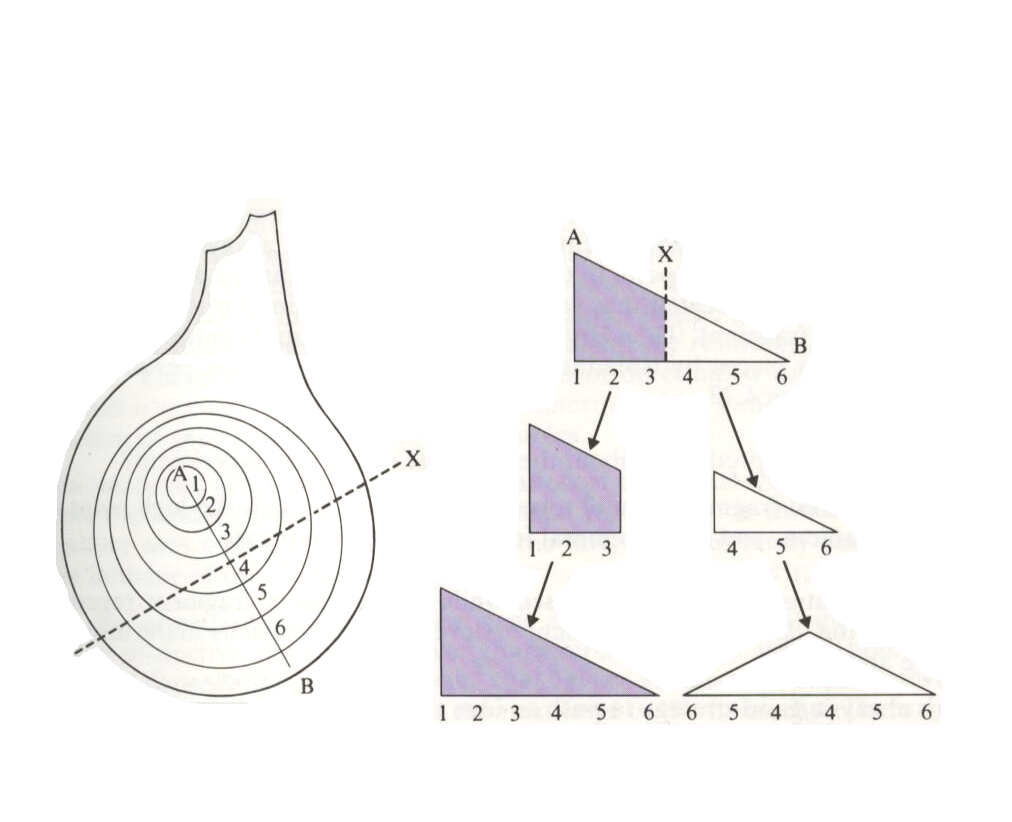 regenerace
duplikace
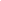 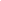 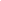 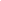 regenerace
duplikace
rovina řezu
Sériové transplantace (přenosy) buněk imaginálního terčku jako testovací systém ke studiu vývojového  osudu a determinace
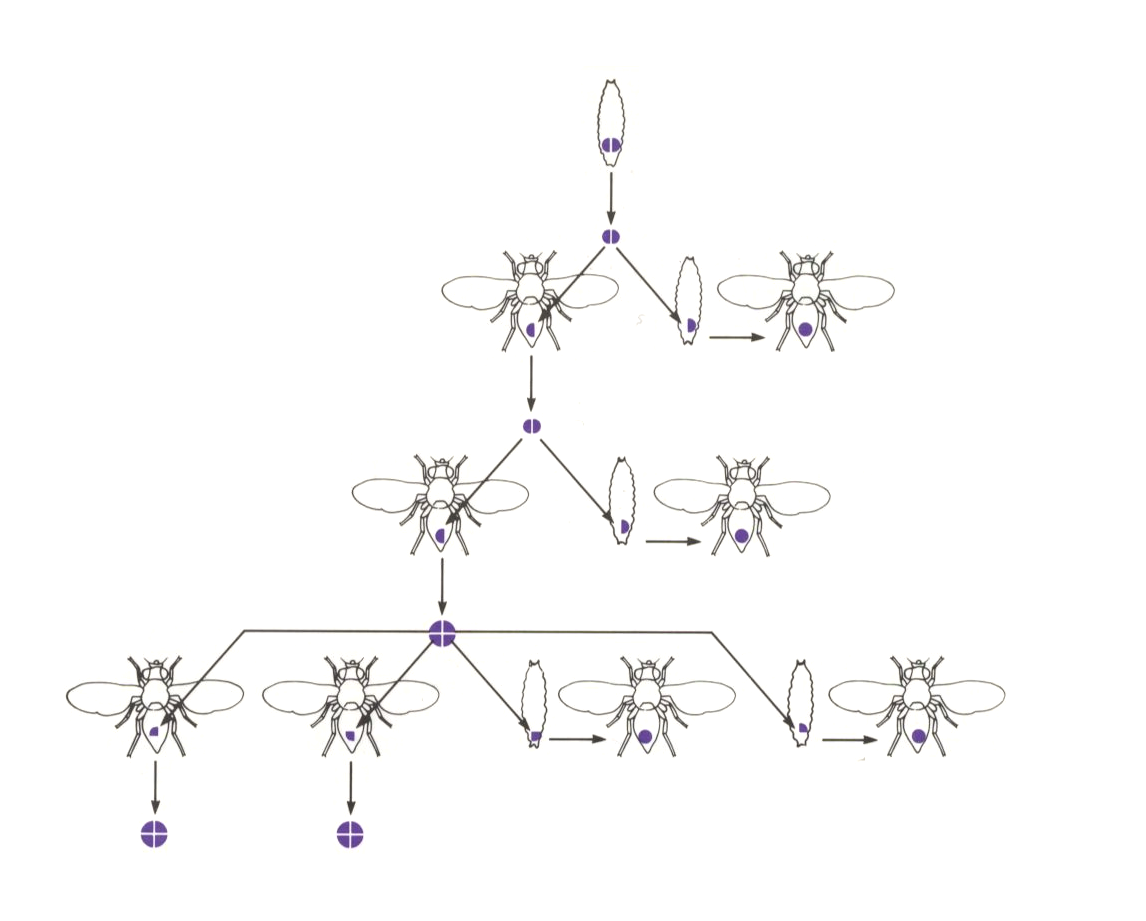 larva
extirpace a rozdělení 
                 genitálního terčku
test determinace
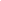 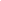 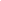 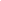 sériové extirpace, 
rozdělení terčku a přenosy
do dospělců
test determinace
testy determinace
Determinace demonstrována kultivací zárodečných terčků
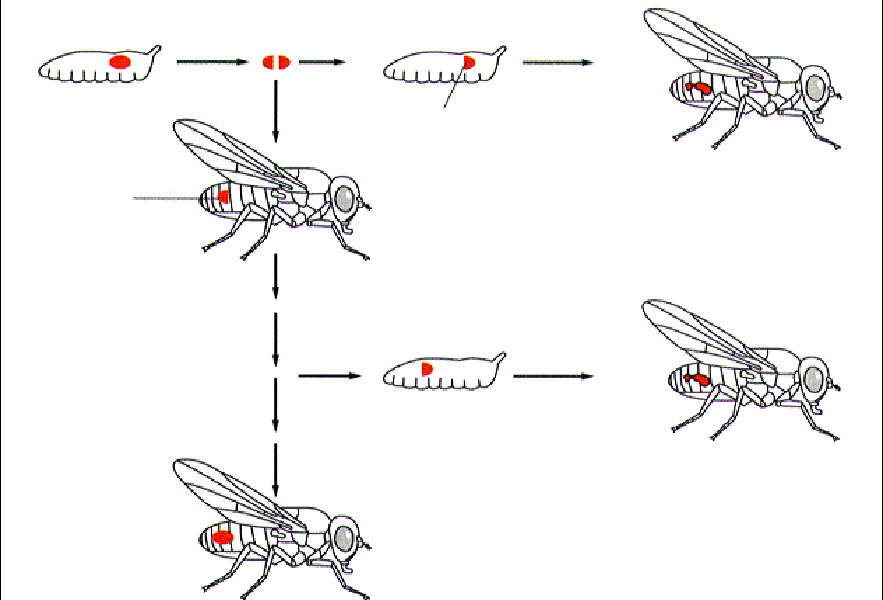 larva               terček                       metamorfóza
zbytek terčku
přenesen do
jiné larvy
část terčku
přenesena do 
abdominální
dutiny
struktury těla
dospělce se vyvíjejí
z terčků
buňky terčku
proliferují uvnitř
těla, sériové
transplantace
vzorek terčku
implantován do
jiné larvy
stejné struktury
těla jako z
původního terčku
TRANSDETERMINACE
  je unikátním případem ztráty buněčné (vývojové) paměti vlivem
     mnohočetného (ektopického) přenosu zárodečného terčku
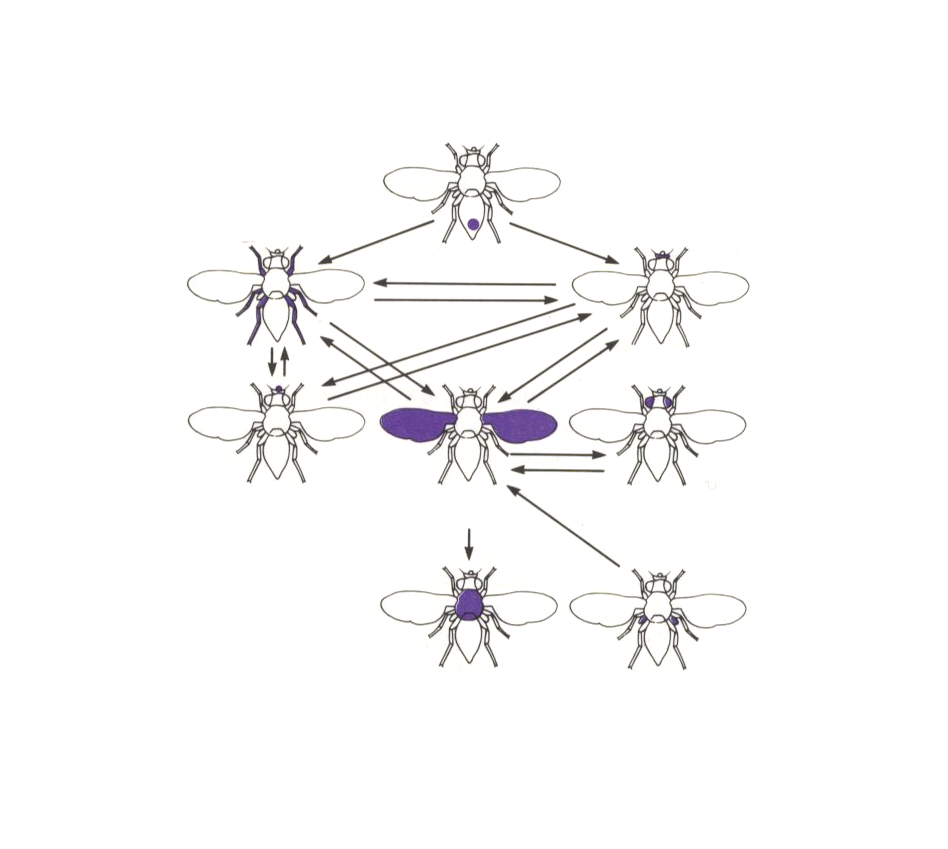 možné případy
       změn :
tykadla
genitál
nohy
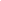 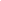 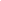 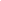 oči
ústní ústroje
křídla
hruď
kyvadélka
Gen  eyeless
Mutantní mušky nevytvářejí oči. 

Wild-type gen eyeless kóduje homeodoménový transcripční faktor, který aktivuje dráhu zahrnující tisíce genů.
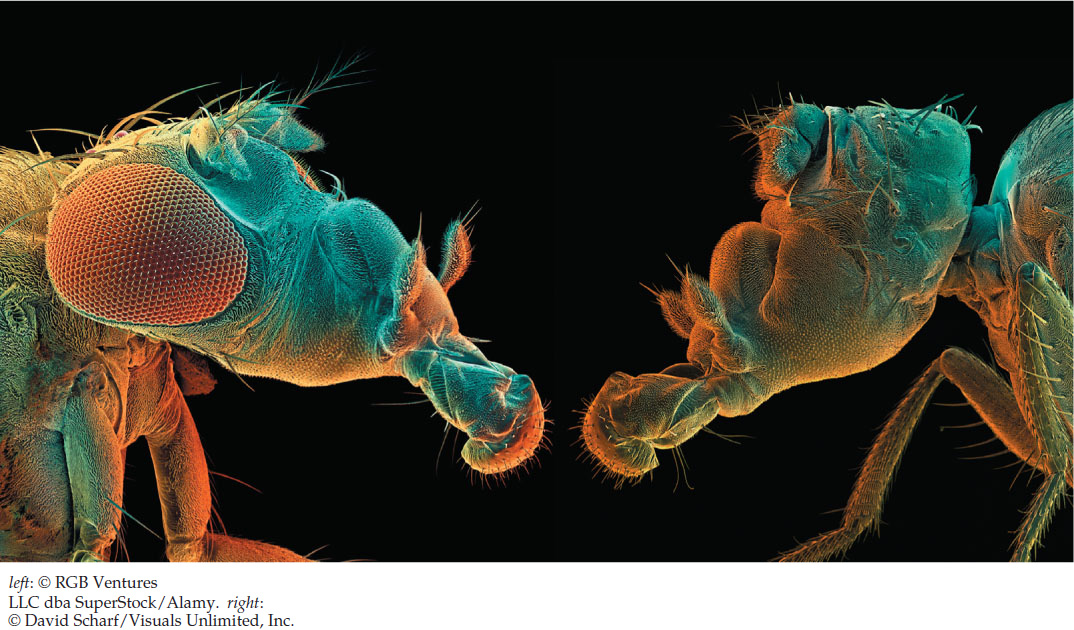 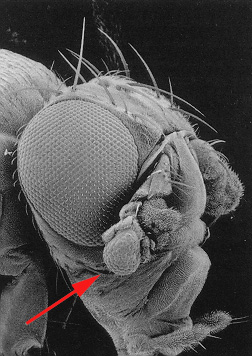 Eyeless : homolog myšího genu Pax je odpovědný
  za tvorbu oka – monofyletický původ složených očí
            hmyzu a jednoduchého oka savců
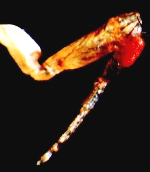 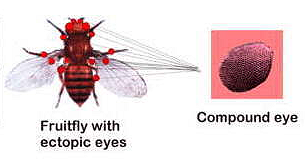 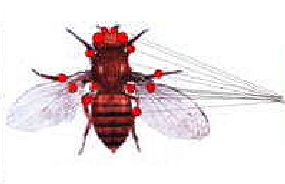 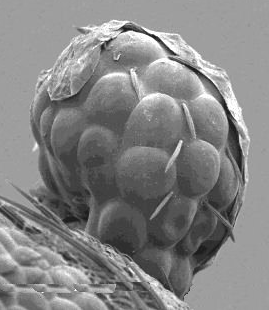 tvorba ektopických očí u transgenní mouchy
Savčí homology genu eyeless
Myší homolog genu eyeless, Pax6, pokud je přenesen do octomilky, vytváří přídatné oči. 

U myši vedou mutace homologa genu eyeless k reduci velikosti očí.

Mutace homologního genu u člověka způsobují aniridii (chybění duhovky).
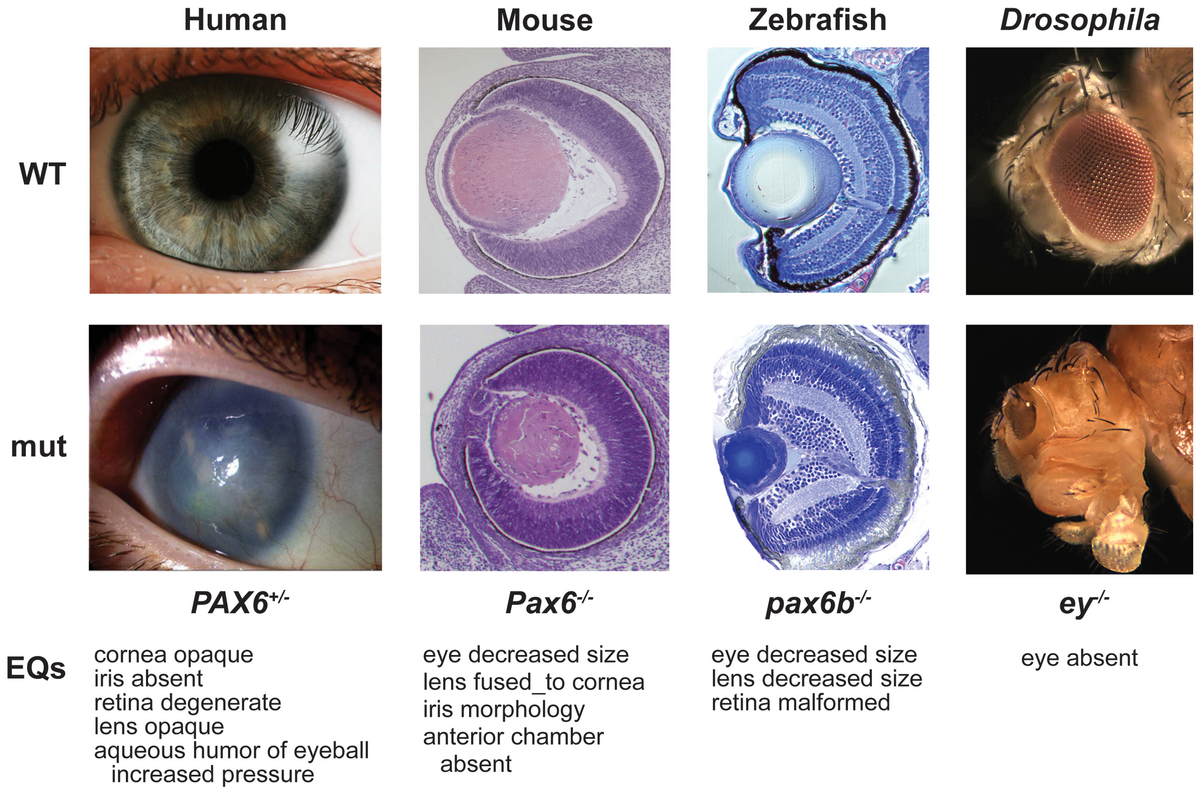 Savčí homology genu eyeless
Myší homolog genu eyeless, Pax6, pokud je přenesen do octomilky, vytváří přídatné oči. 

U myši vedou mutace homologa genu eyeless k reduci velikosti očí.

Mutace homologního genu u člověka způsobují aniridii (chybění duhovky).
Drosofila nemá pohlavní hormony:                bilaterální gyandromorfie
(ztráta jednoho chromosomu X-wt při prvním mitotickém dělení)
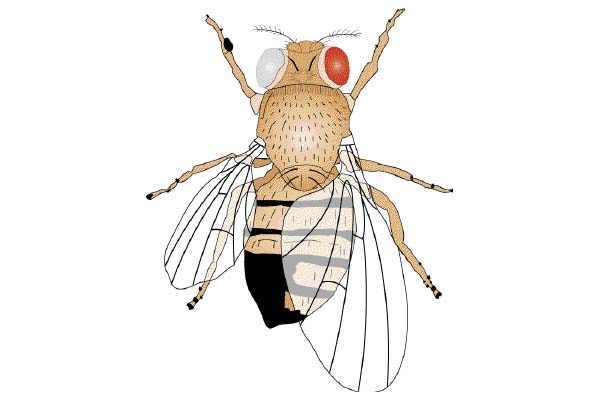 samičí  XX  část:
heterozygotní 
pro oba markery
samčí  XO  část:
bílé oko,
miniaturní křídlo
Drosophila: poziční efekt (PEV)
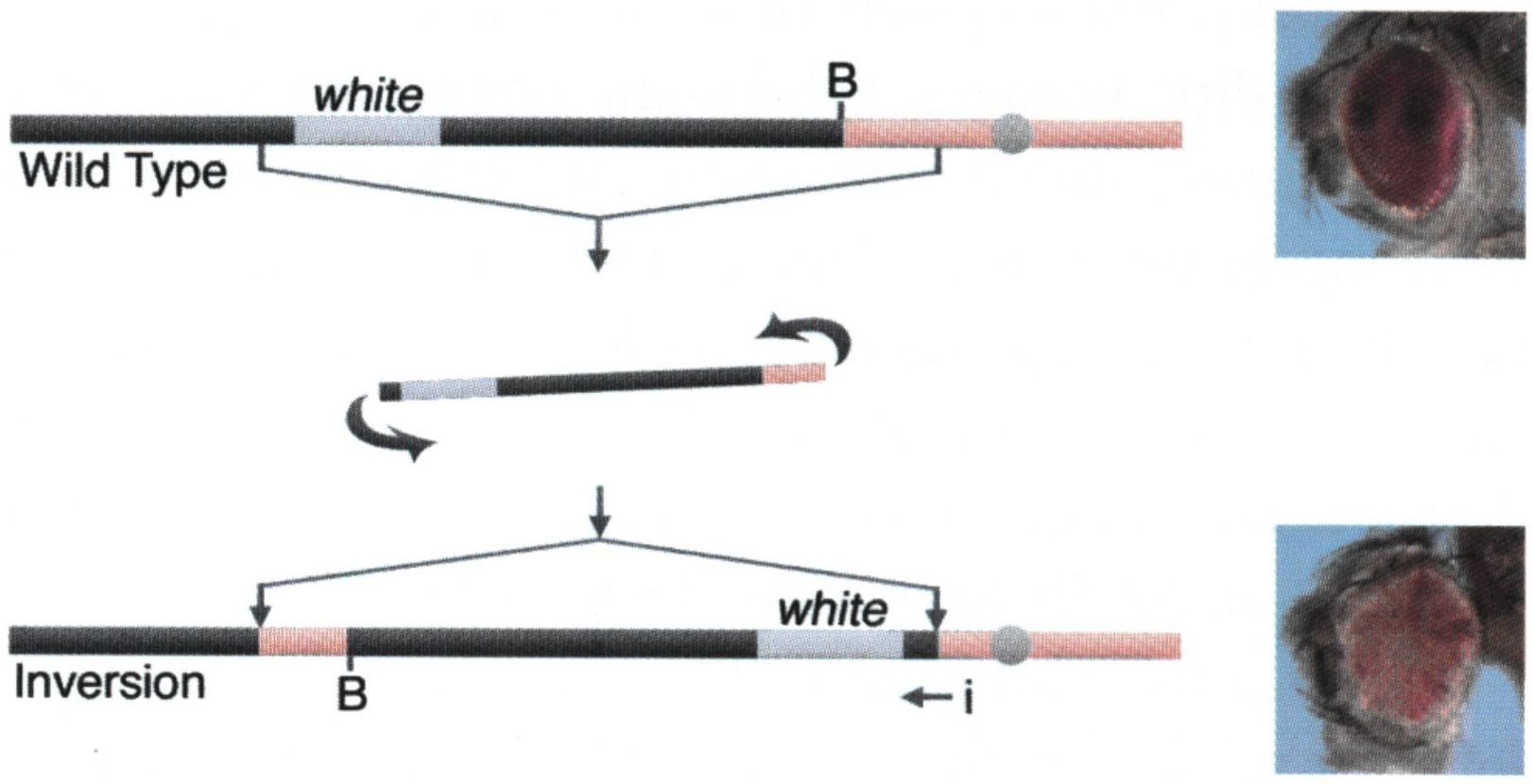 euchromatin
heterochromatin
červené 
oko (WT)






mozaikové
oko
excize a inverze po X-ozáření
PEV efekt : Lokus white je standardně umístěn v euchromatinu, po inverzi pouze 25kb od pericentromerického heterochromatinu (Muller 1930), odtud se šíří restrukturace a umlčování euchromatinu. Ztráta umlčení v některých buňkách oka v procesu diferenci- ace vede k variegovanému fenotypu.
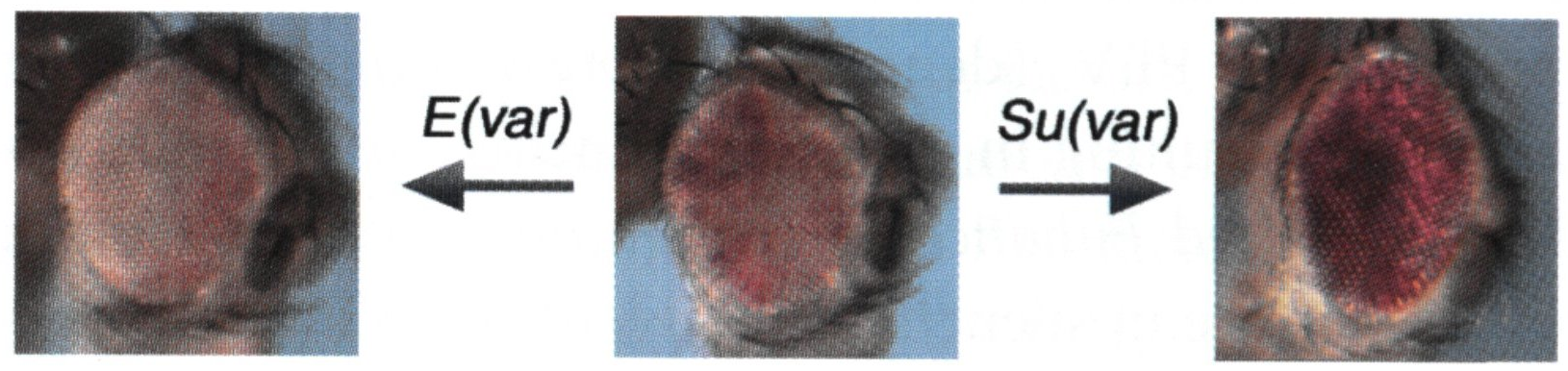 červené
oko (jako WT)
bílé
oko
enhancer                                suppressor
mozaikové
        oko
U much vykazujících PEV lze izolovat sekundární mutace, které buď suprimují fenotyp
(Su(var) = ztráta umlčení, či zesilují fenotyp (E(var) = zvyšují umlčování.
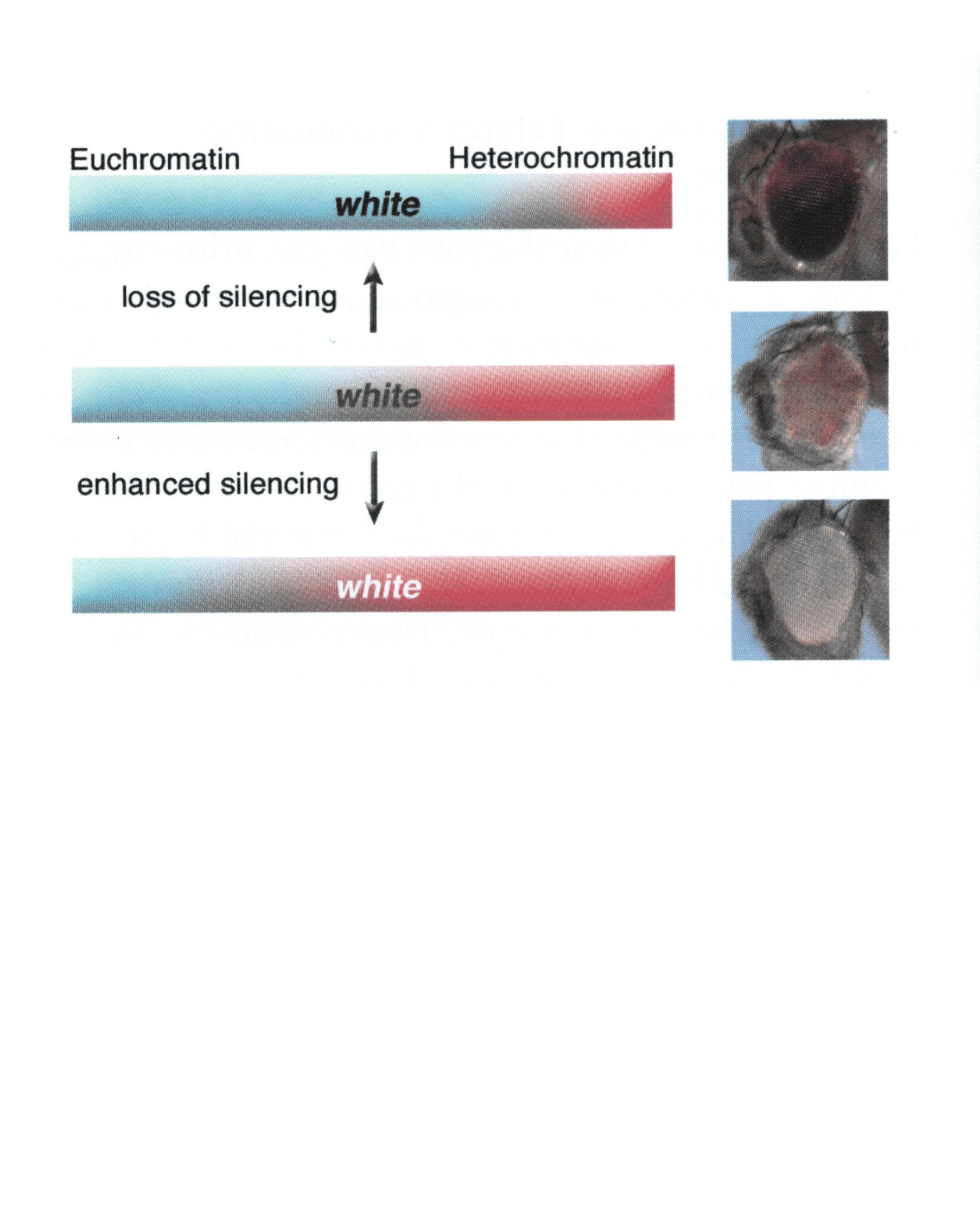 Účinek modifikátorů na variegaci projevu mutace white je dávkově závislý
Modifikátory (~30) jsou strukturní proteiny heterochromatinu.
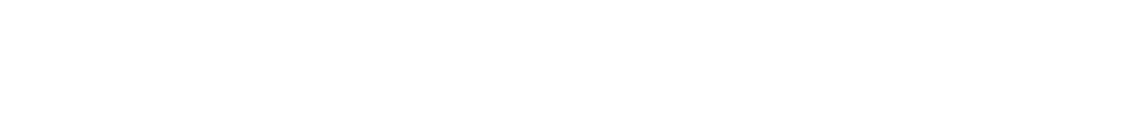 euchromatin                                         hetrochromatin
přítomnost pouze jediné wt-kopie
modifikátorového genu vede ke
snížení tvorby heterochromatinu a
vyšší expresi white genu (červené oko)
mozaikový fenotyp se projeví, pokud 
jsou přítomny dvě kopie 
wt-modifikátorového genu
přítomnost tří wt-kopií modifikátorového
genu vede k rozsáhlejší heterochromatinizaci
a zvýšení umlčovacího účinku (bílé oko)
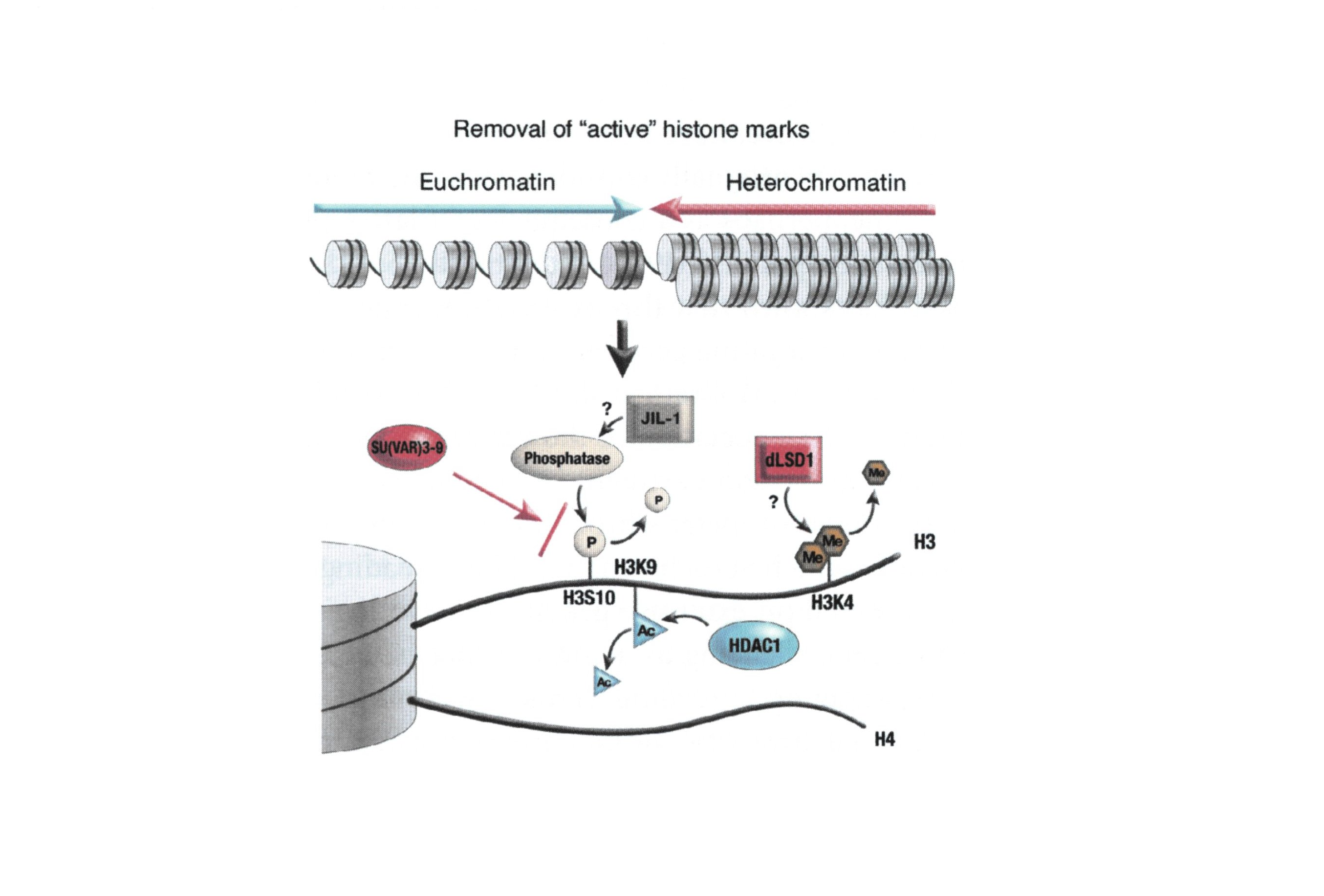 Přechod euchromatického stavu na heterochromatický 
      vyžaduje sérii změn v histonových modifikacích
Fosforylace H3S10 může interferovat s  metylací
H3K9; defosforylace nastává účinkem fosfatázy
směrované interakcí C-konce JIL-kinázy
Aktivní geny jsou značeny H3K4metyl2 a metyl3, 
tato značka musí být odstraněna komplexem LSD1.
Lyzin v pozici H3K9 musí být deacetylován.
nukleosom
V euchromatinu je H3K9 acetylován, tato značka je odstraněna histon deacetylázou HDAC1.